Disclaimer
OneSource for Longevity Readiness Inc is recognized by the IRS as a 501(c) 3 non-profit organization that provides educational workshops and coaching. Our coaches and community educators are trained professionals and must have a minimum of 5 years of real-world experience in their field. They have been required to pass a series of training sessions on how to properly educate in a non-profit setting.The workshops do not promote or endorse any specific products, companies and no selling is allowed. The workshops are for general education only and are not intended to be construed as Investment, Tax, Legal, Medical or Financial Advice. Attendees should seek the assistance of a professionals prior to implementing any of the ideas or strategies discussed at the workshop.
[Speaker Notes: “Before we get started… here’s a quick house keeping item the lawyers want us to read.” 
 (Keep it light and tongue in cheek… like, “those darn lawyers!”)
 
Then read the slide word for word.]
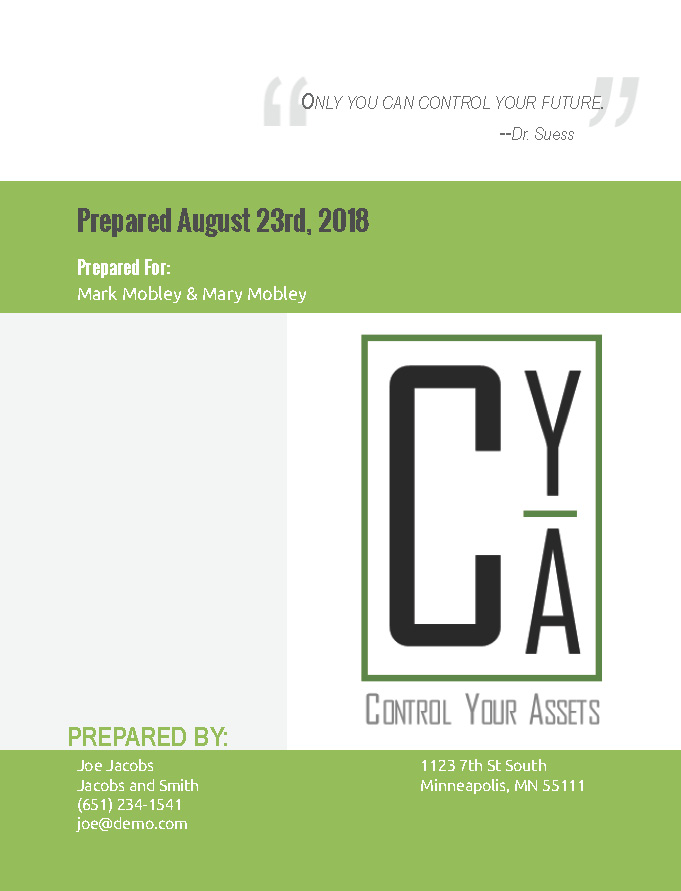 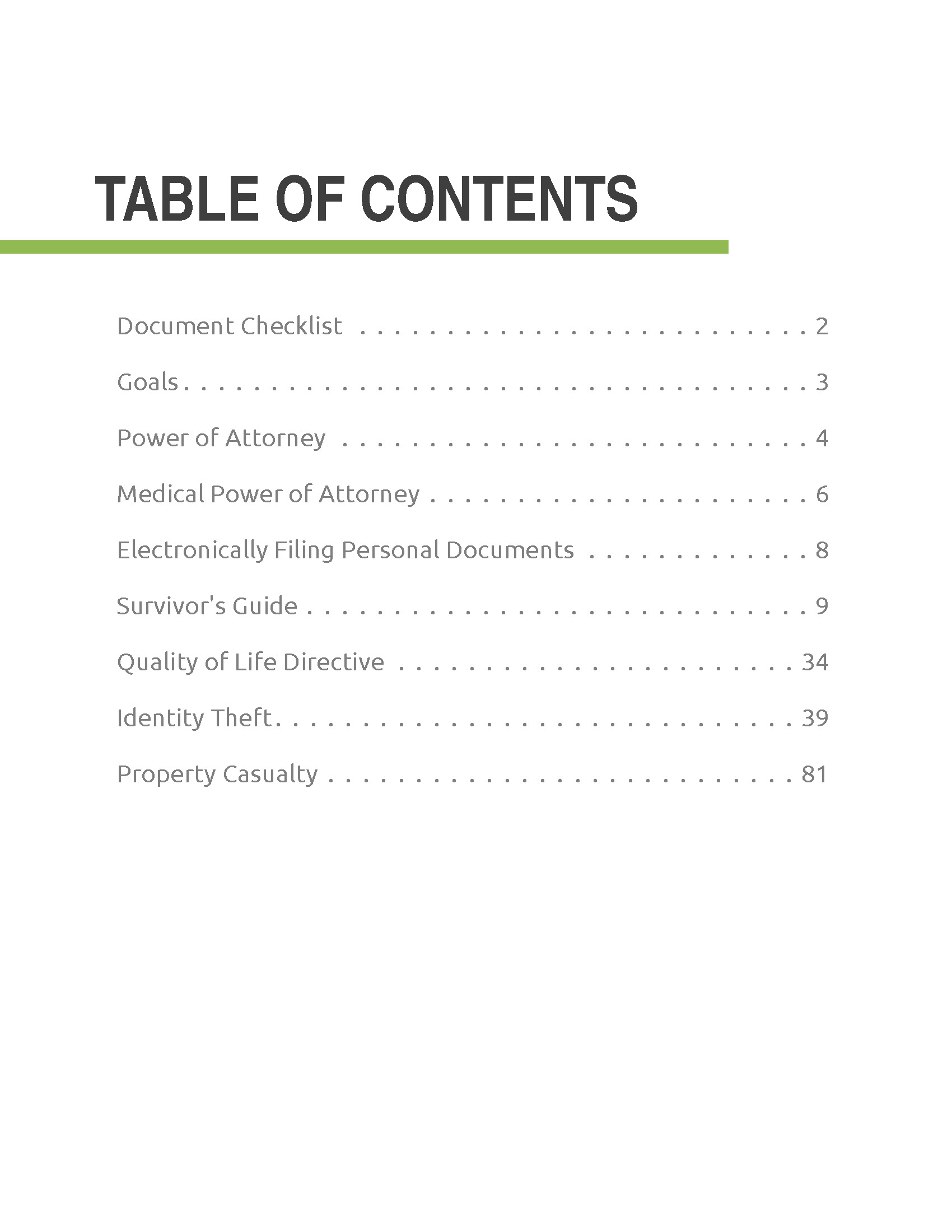 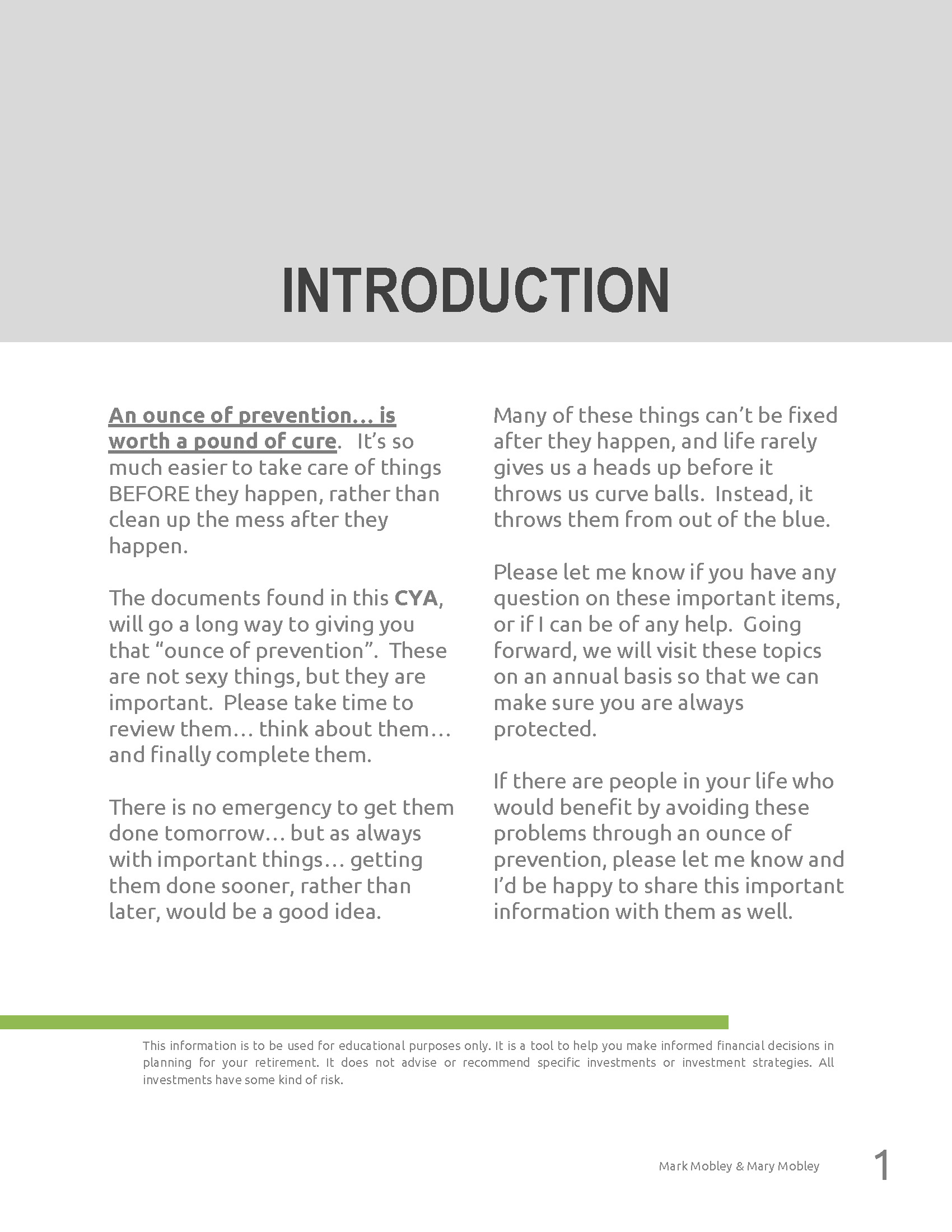 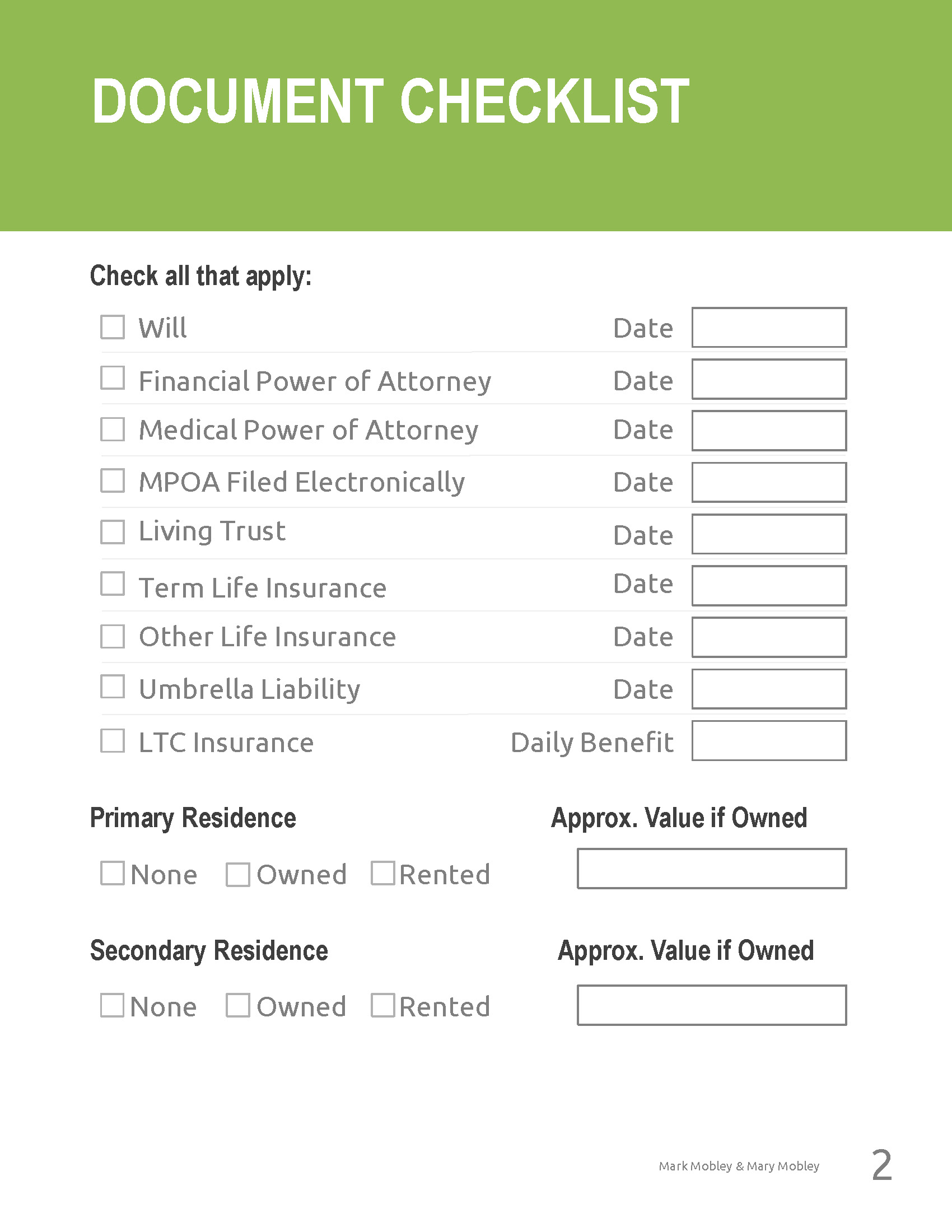 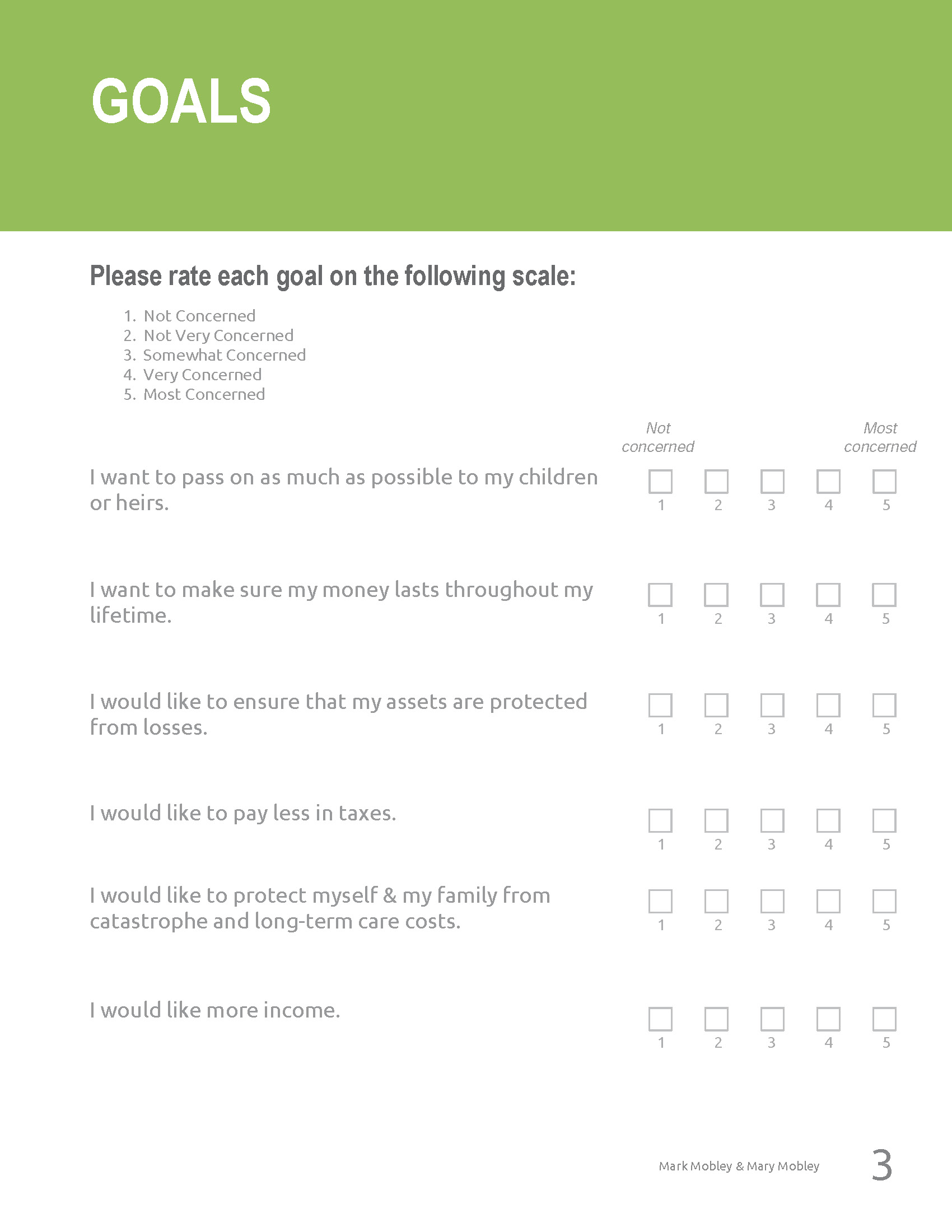 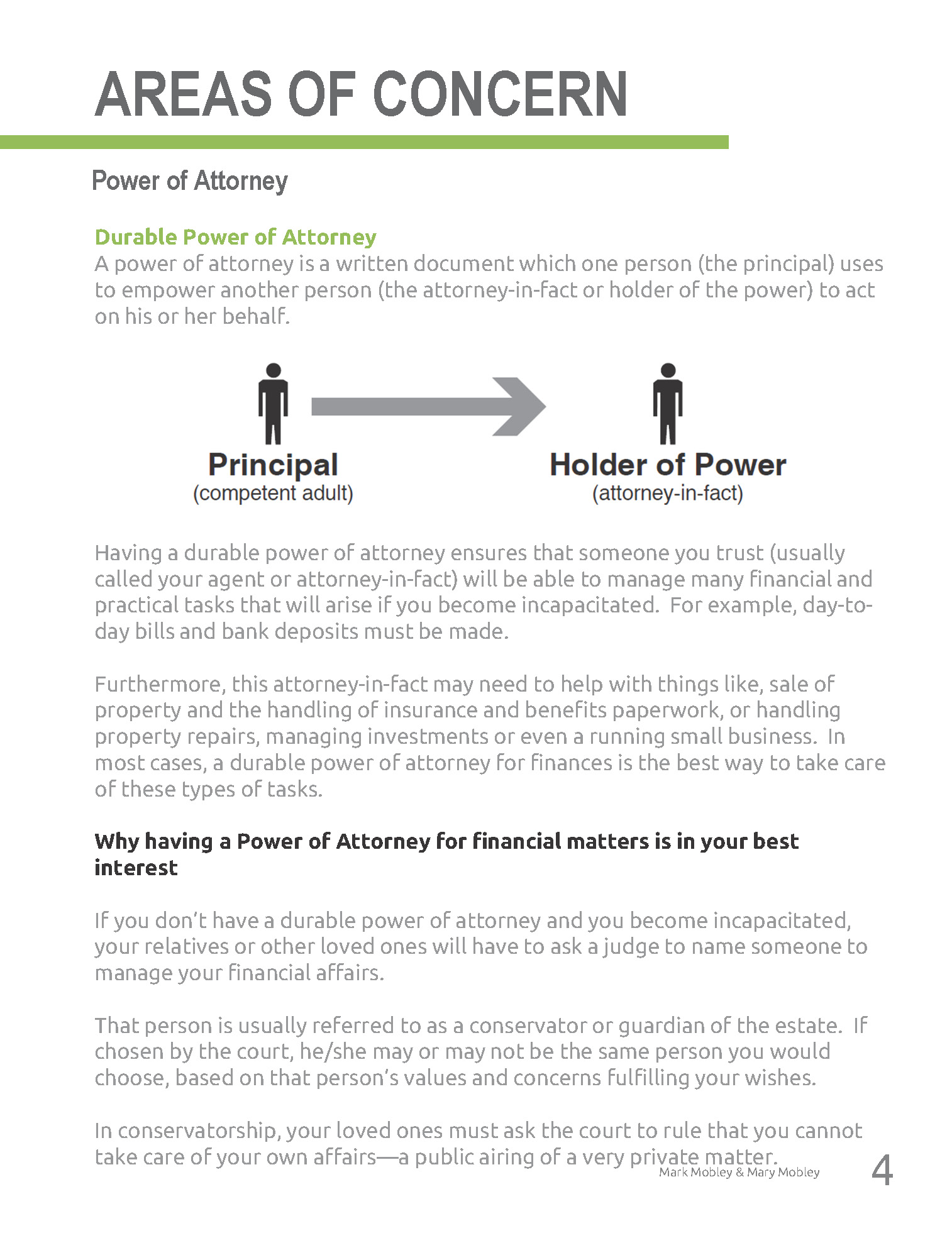 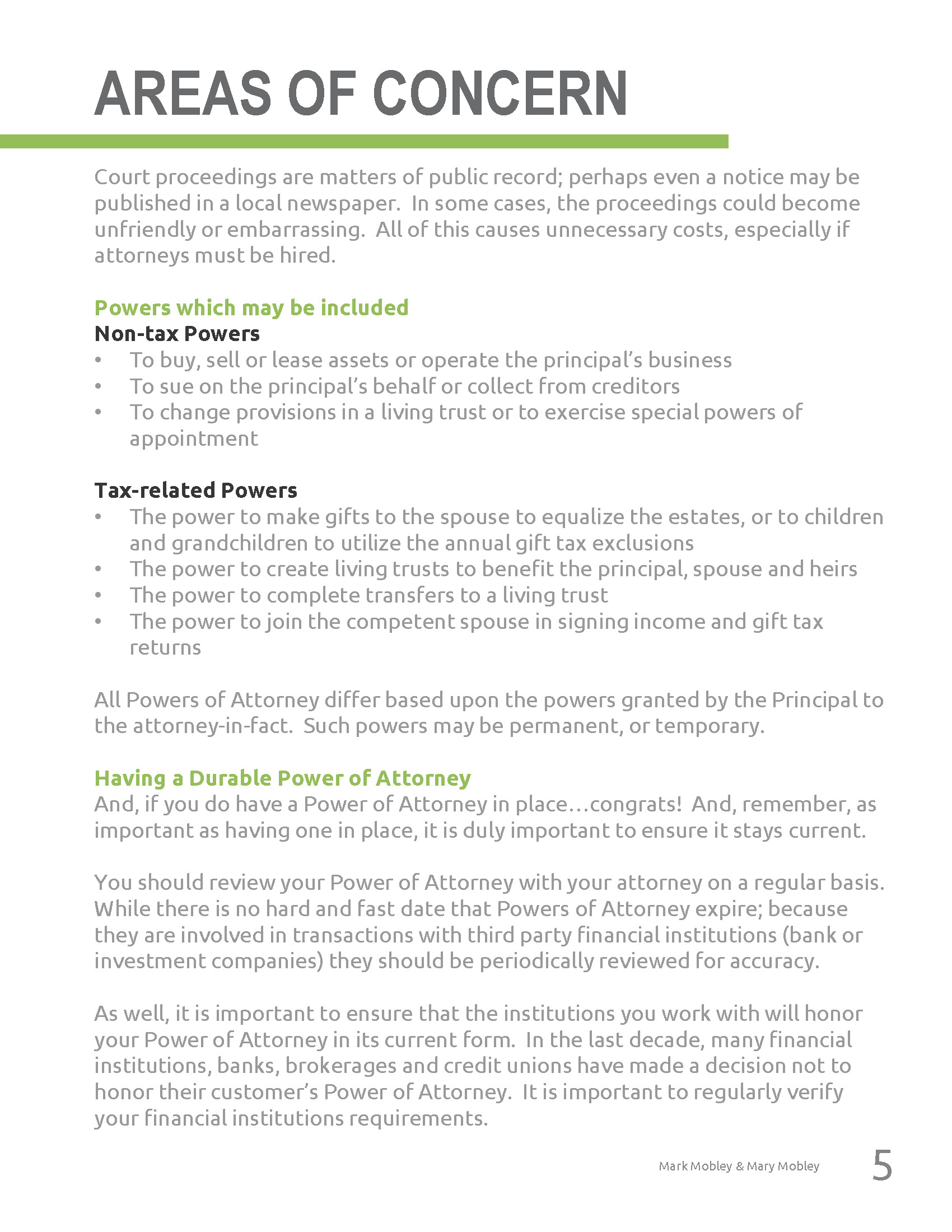 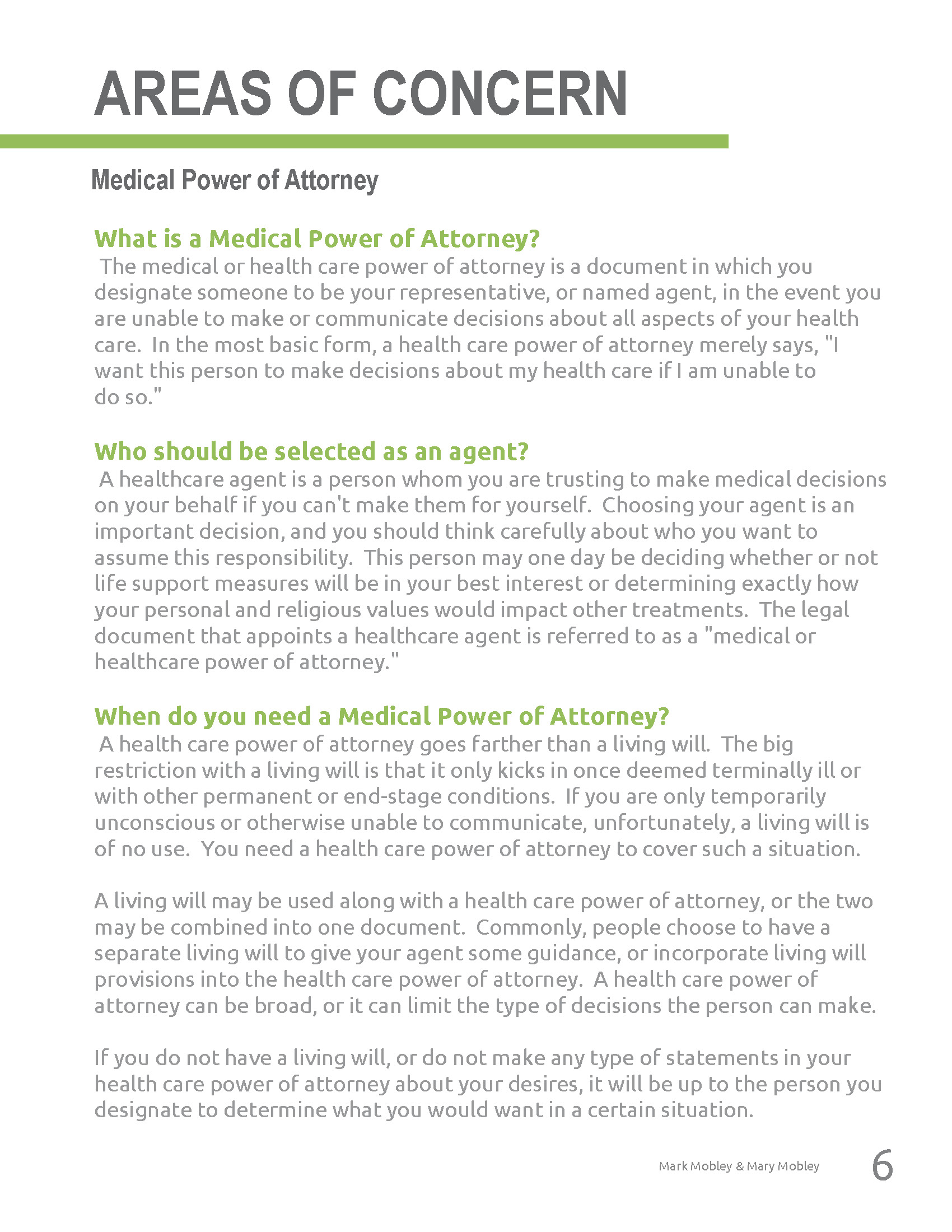 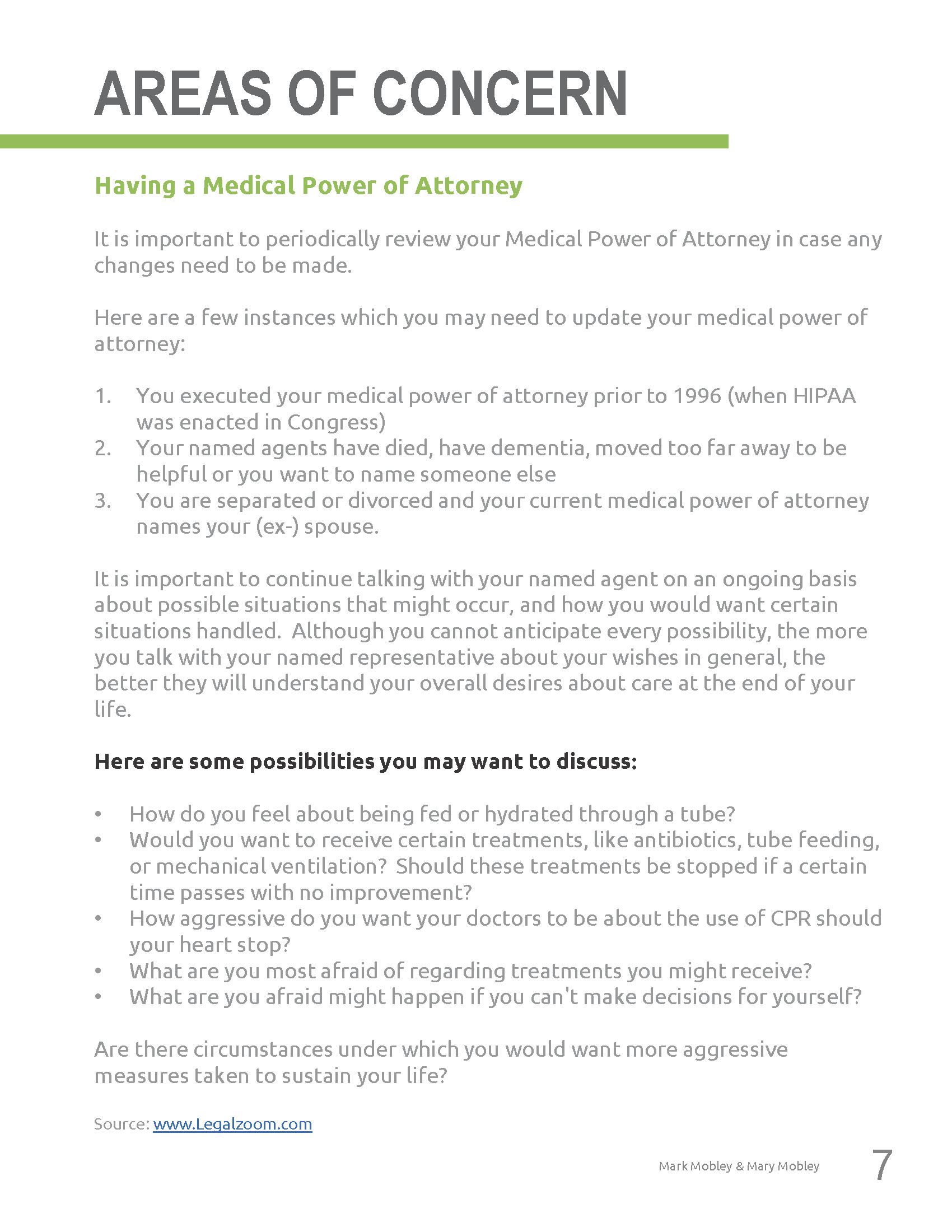 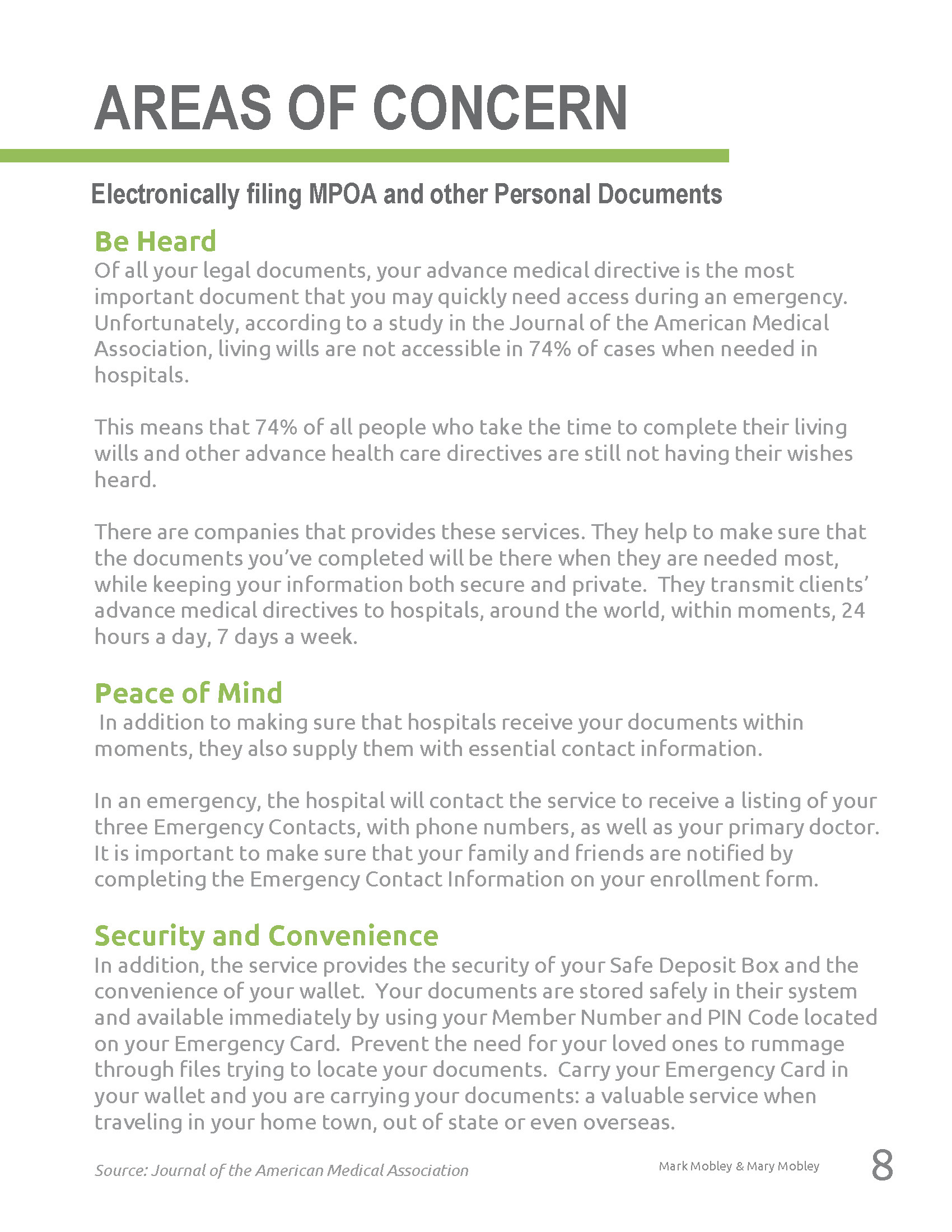 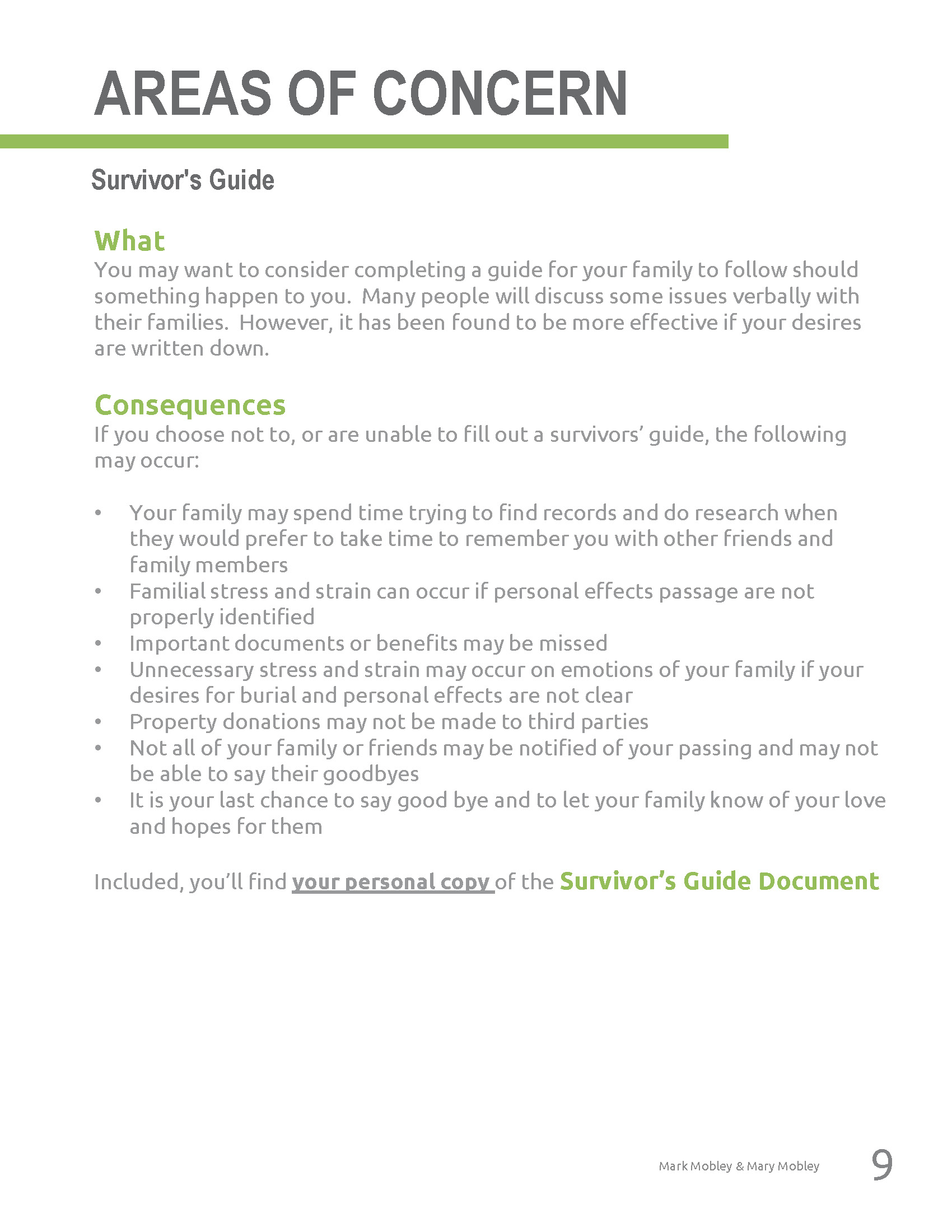 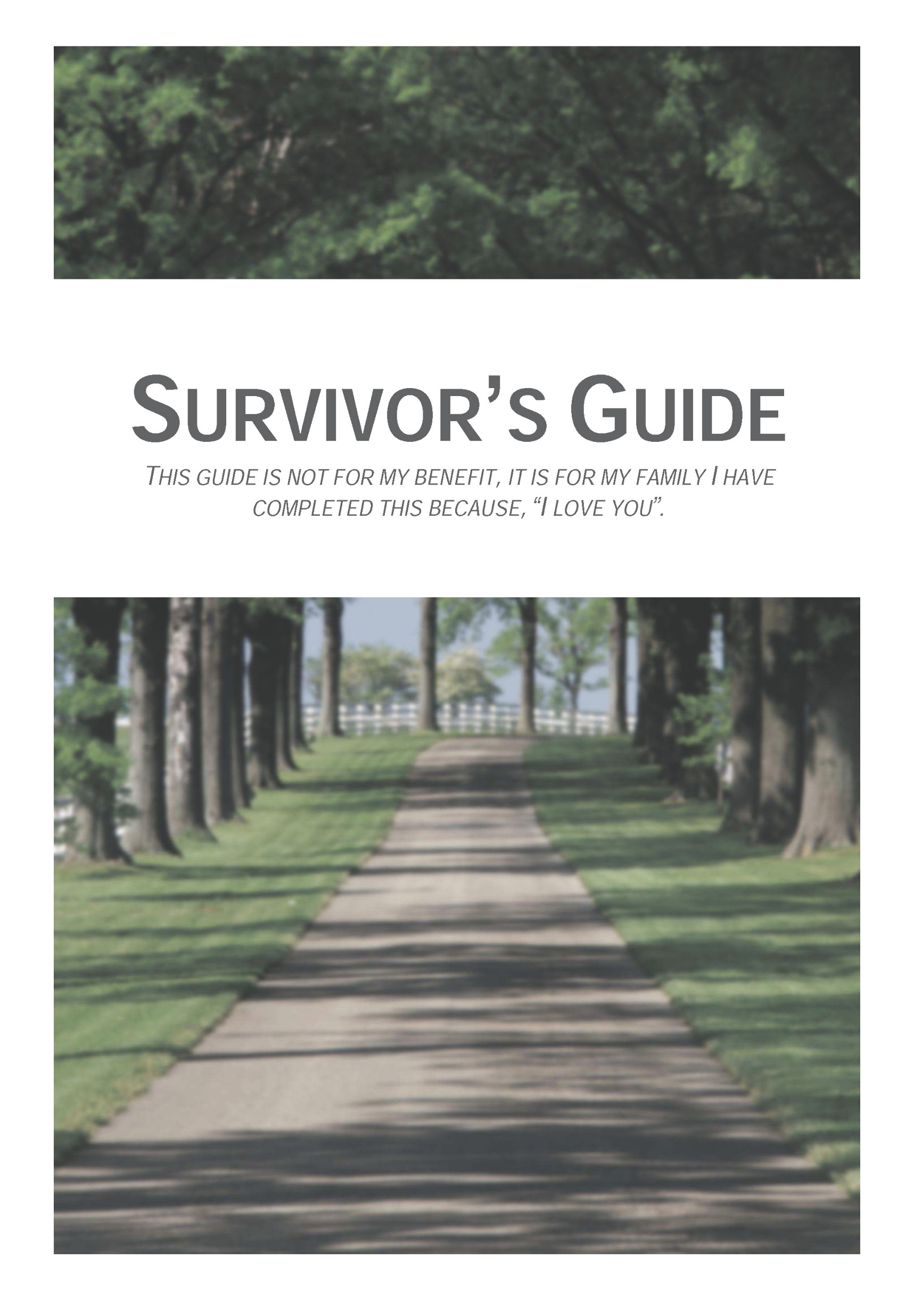 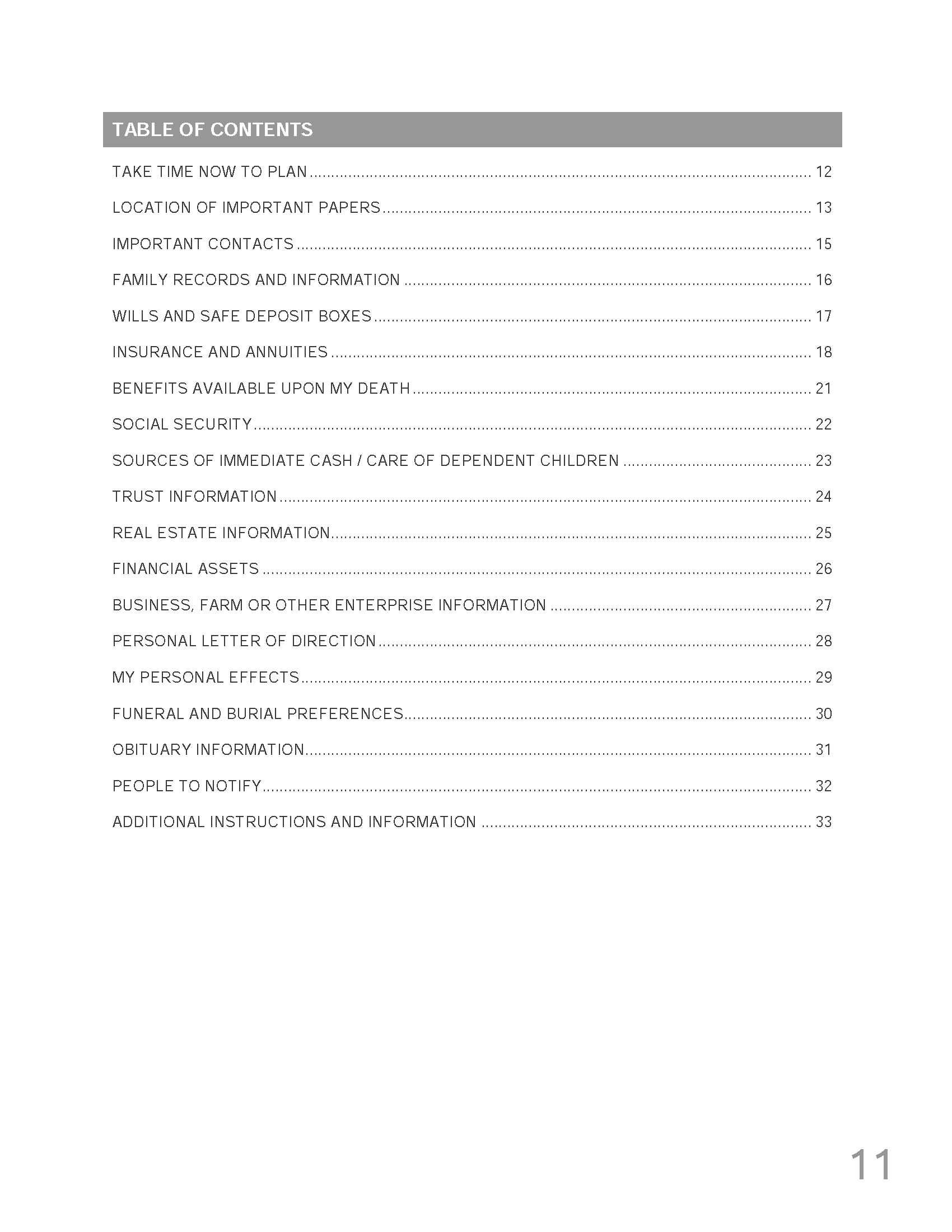 Some of the Topics Covered within the Survivors Guide are…
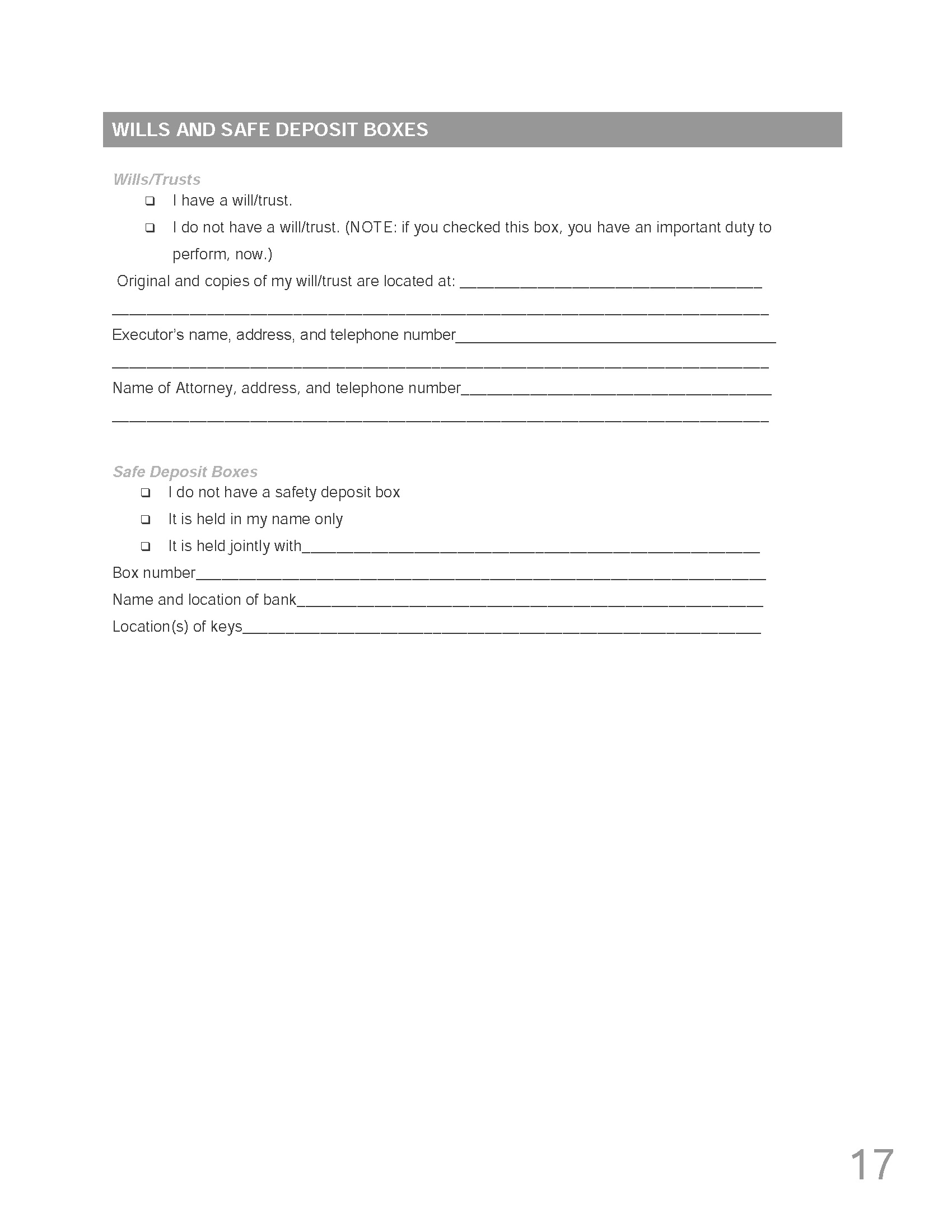 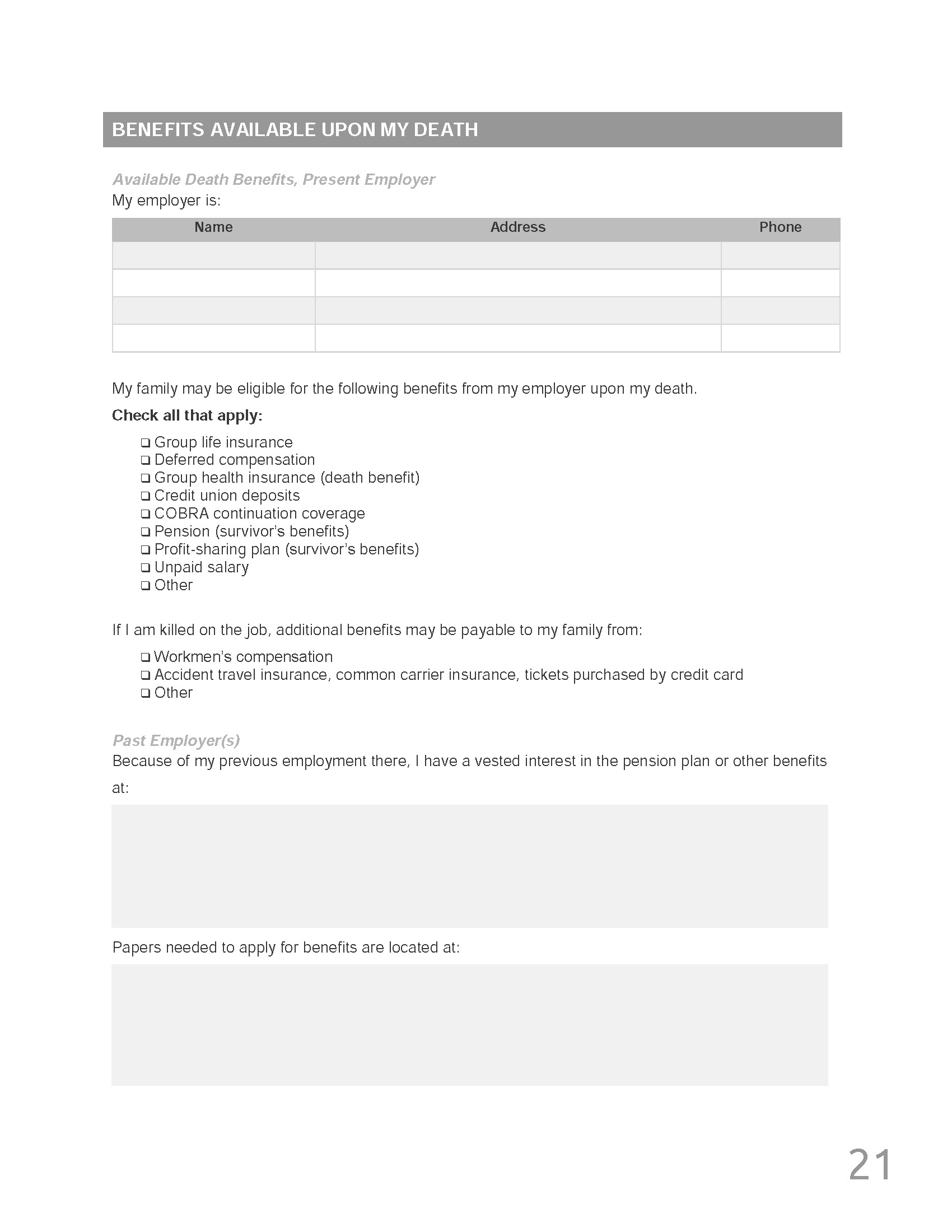 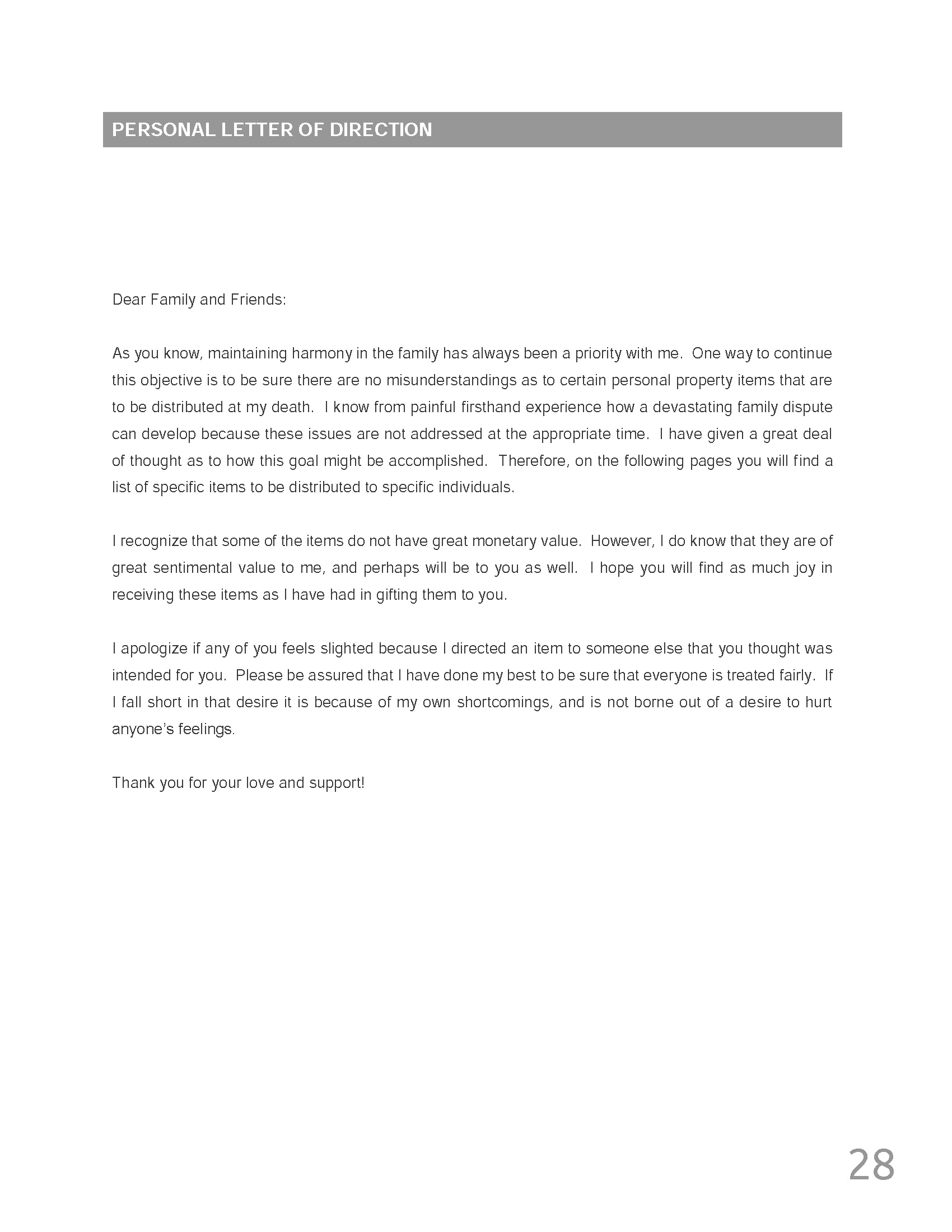 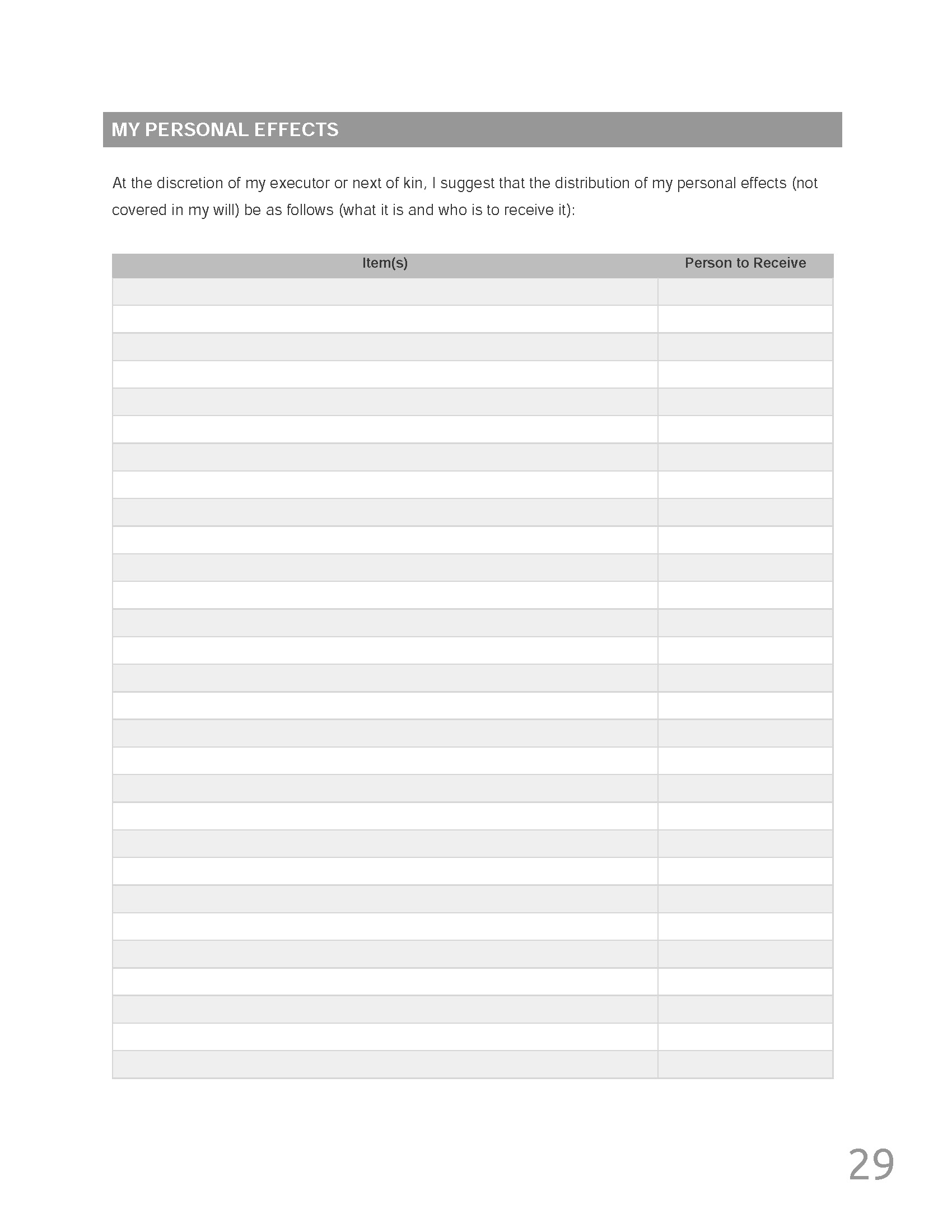 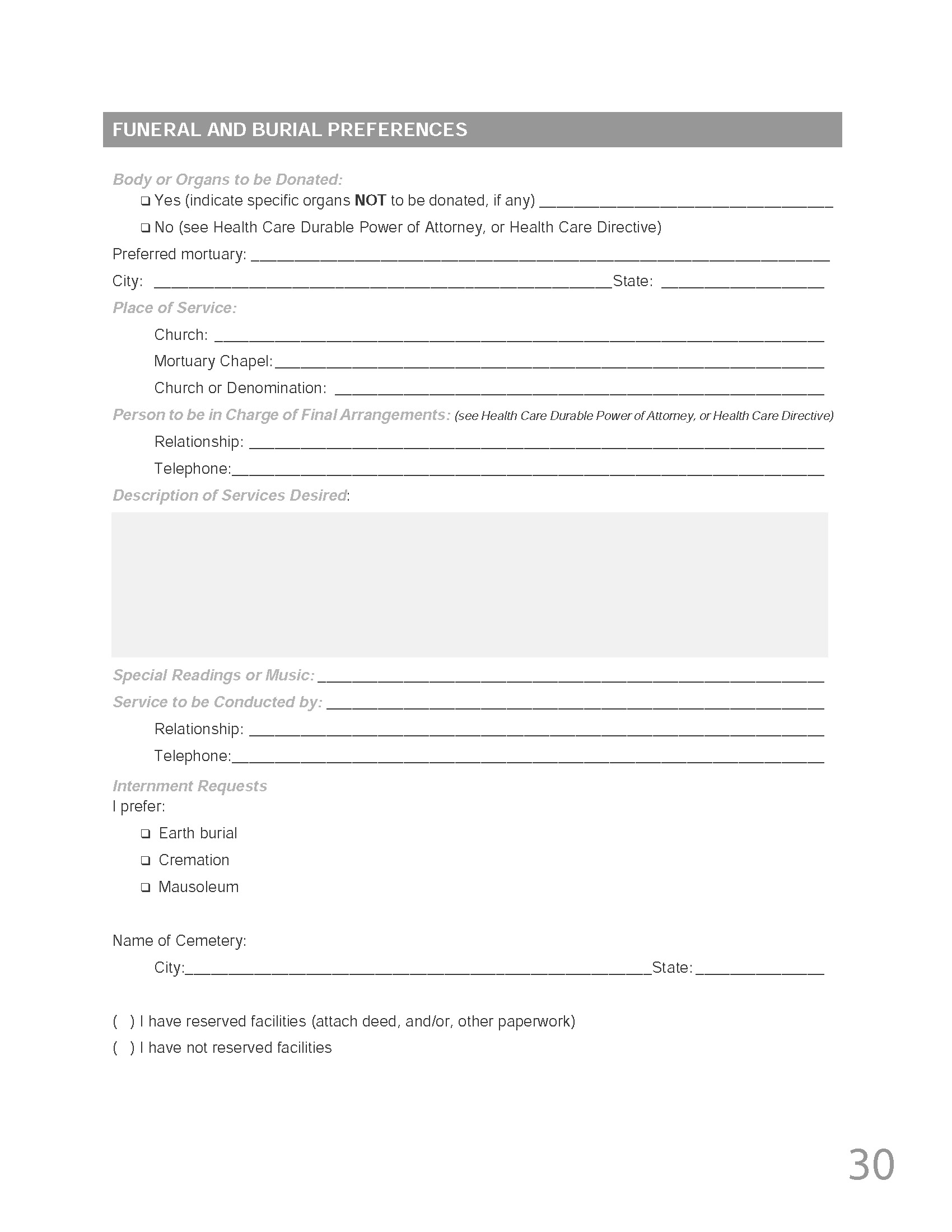 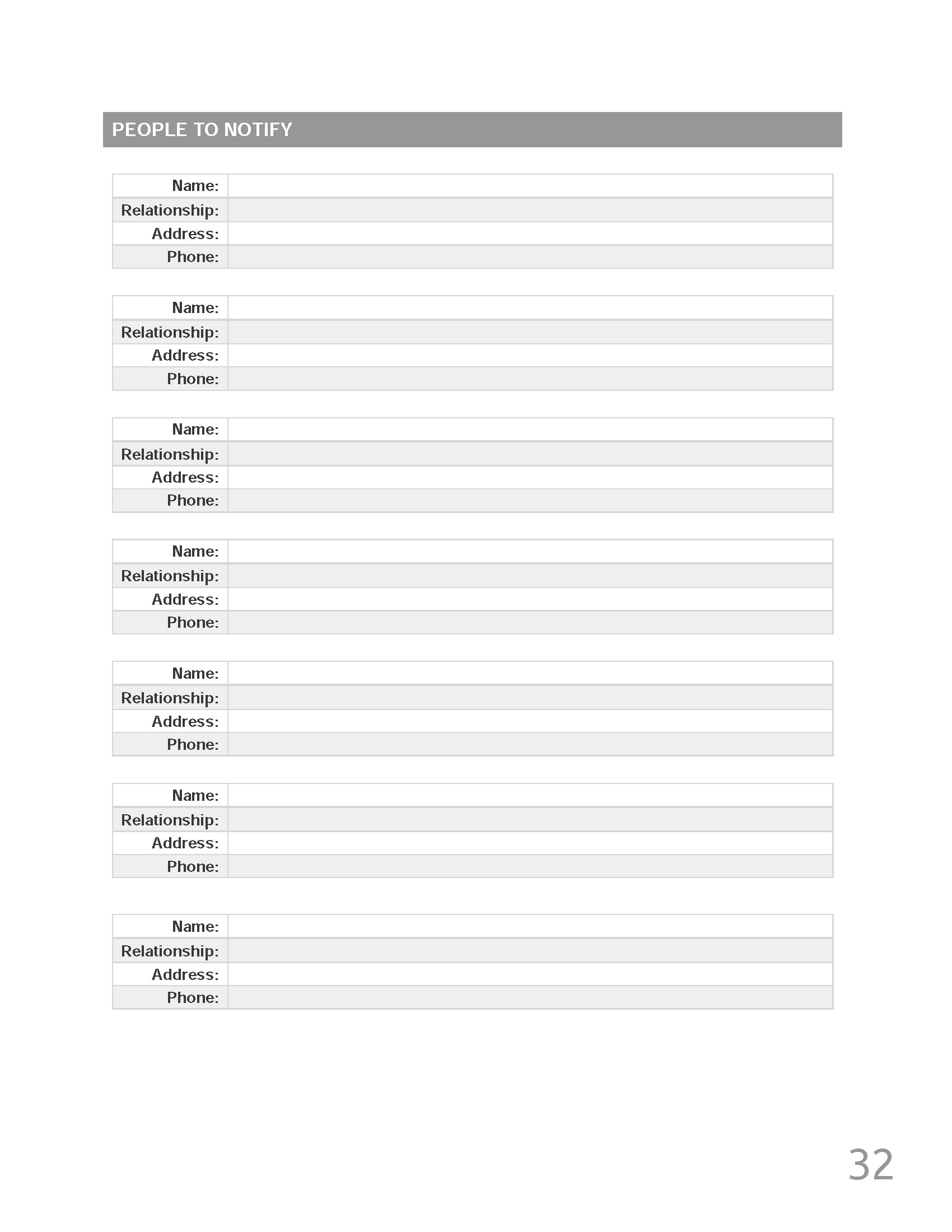 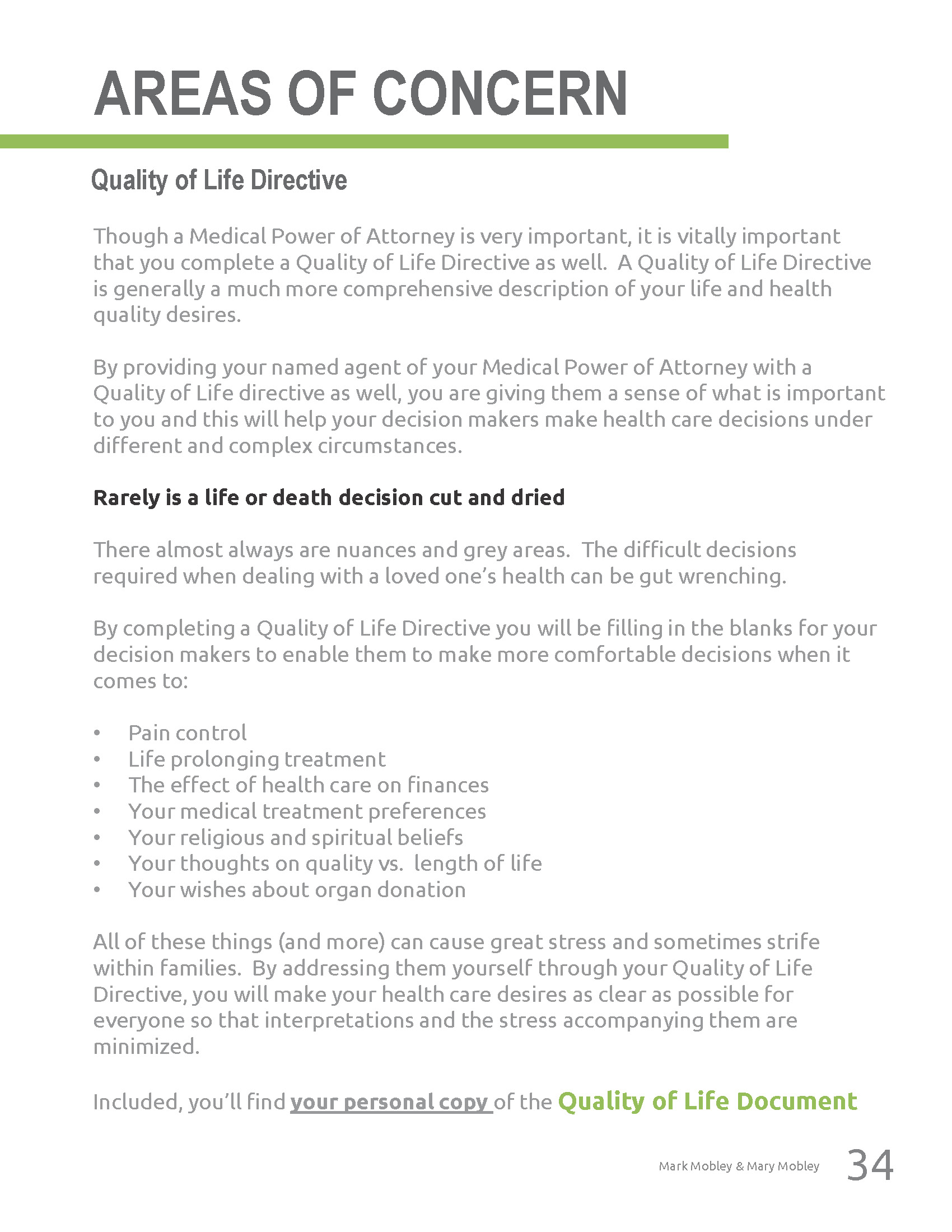 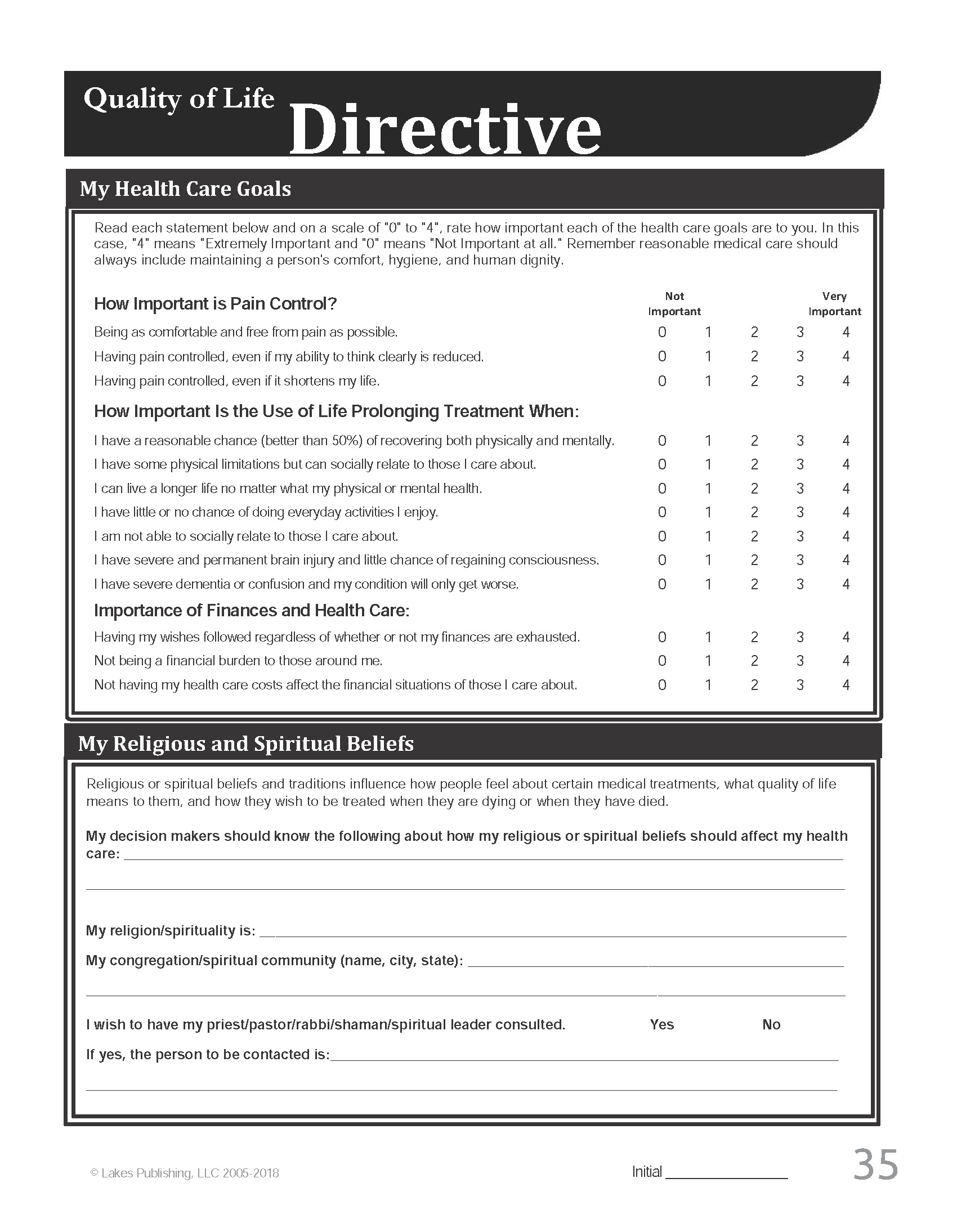 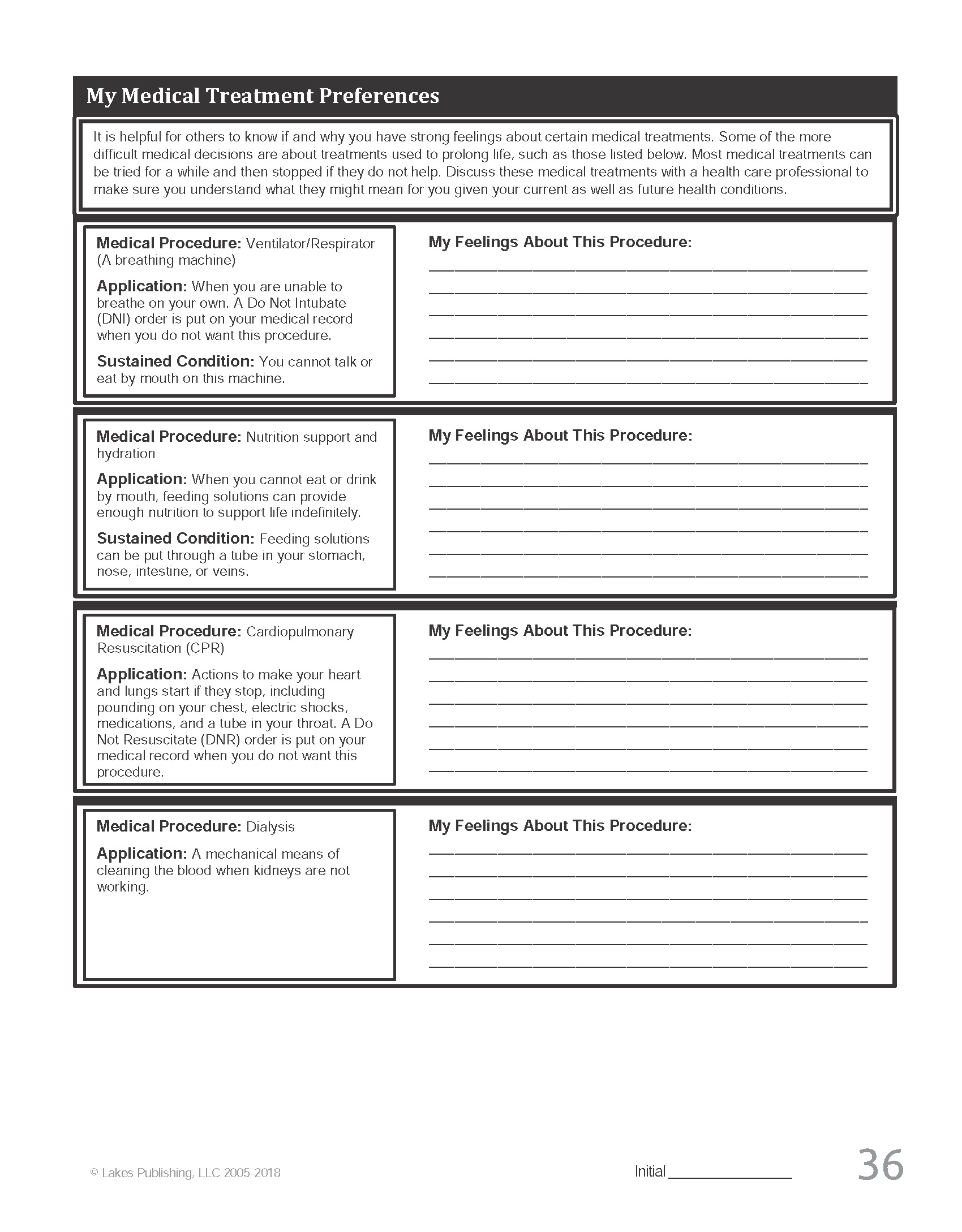 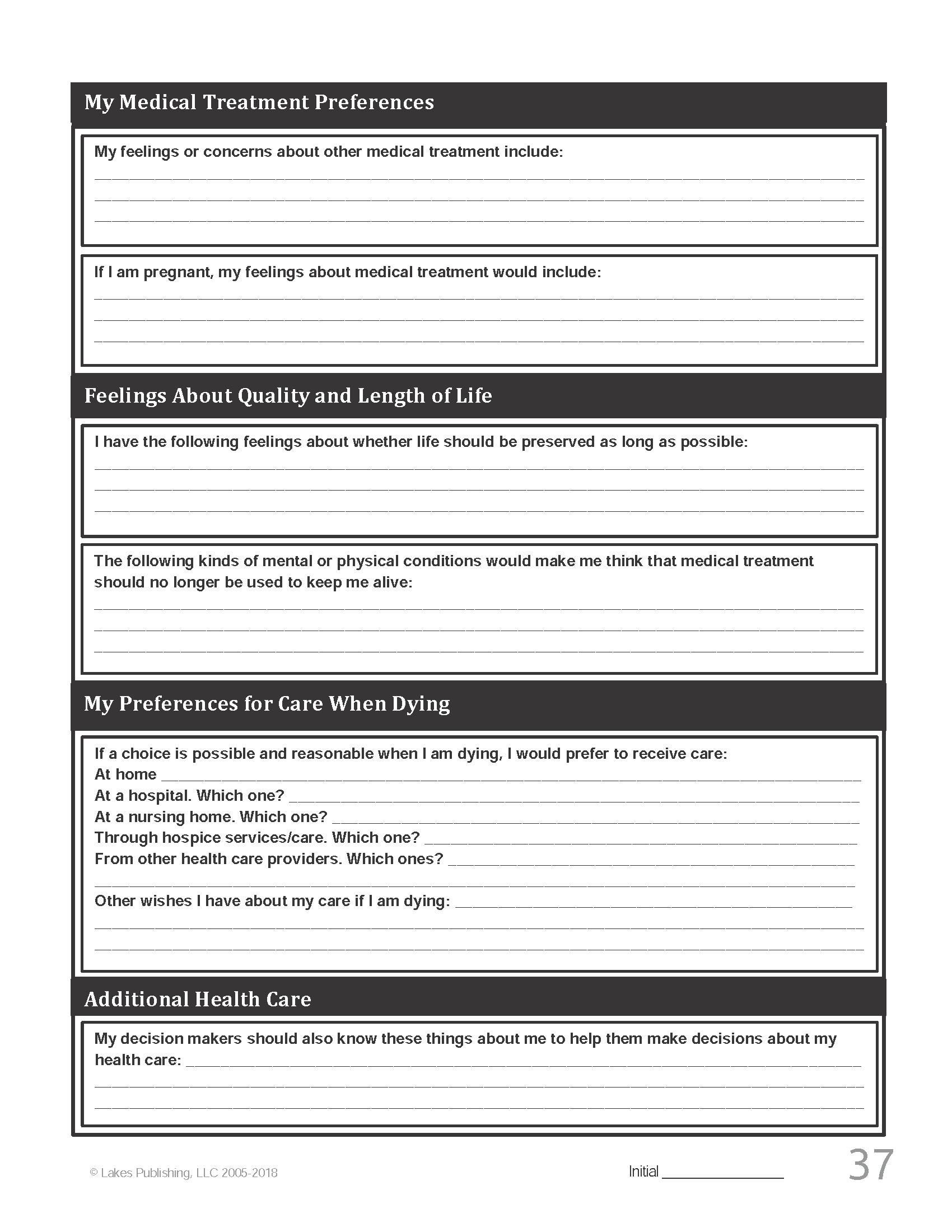 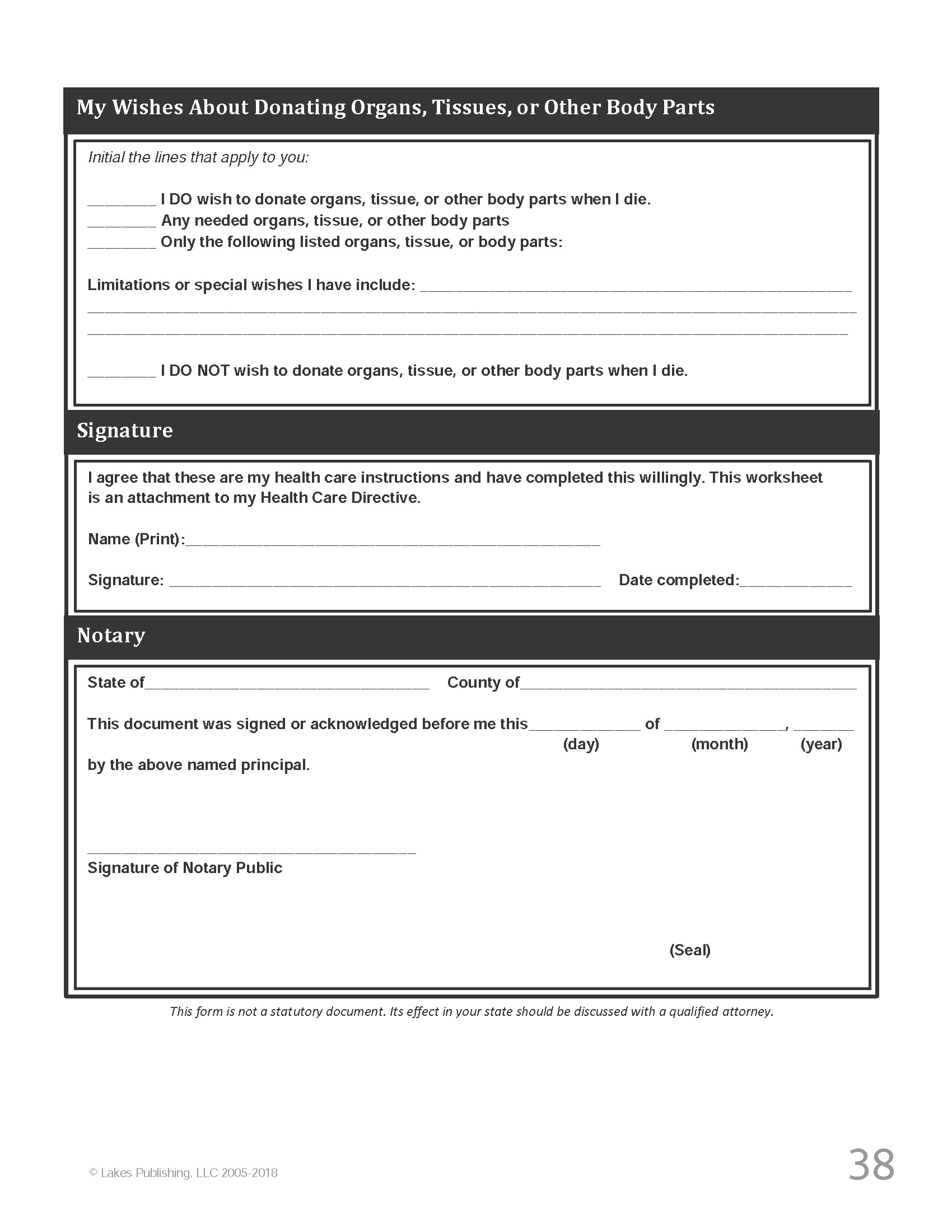 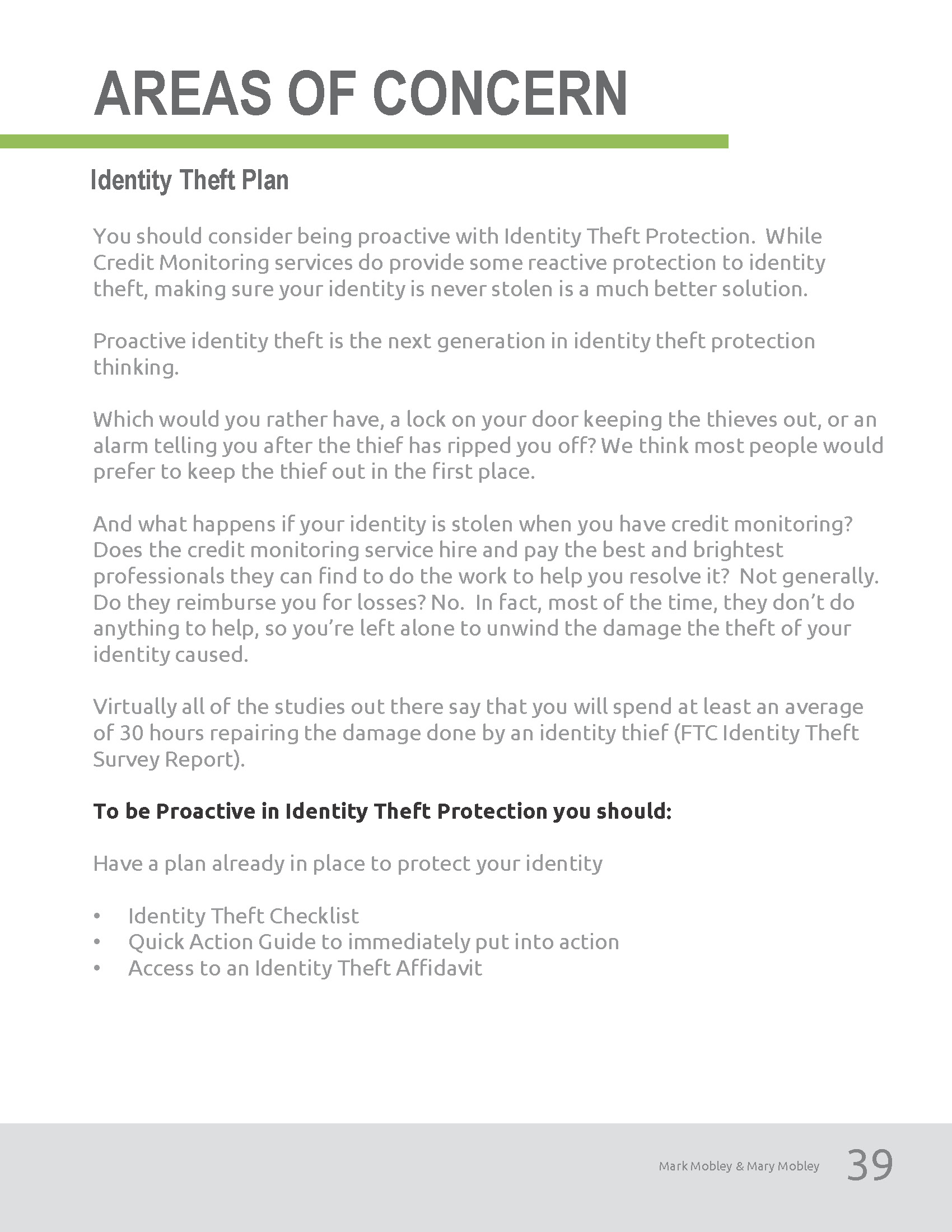 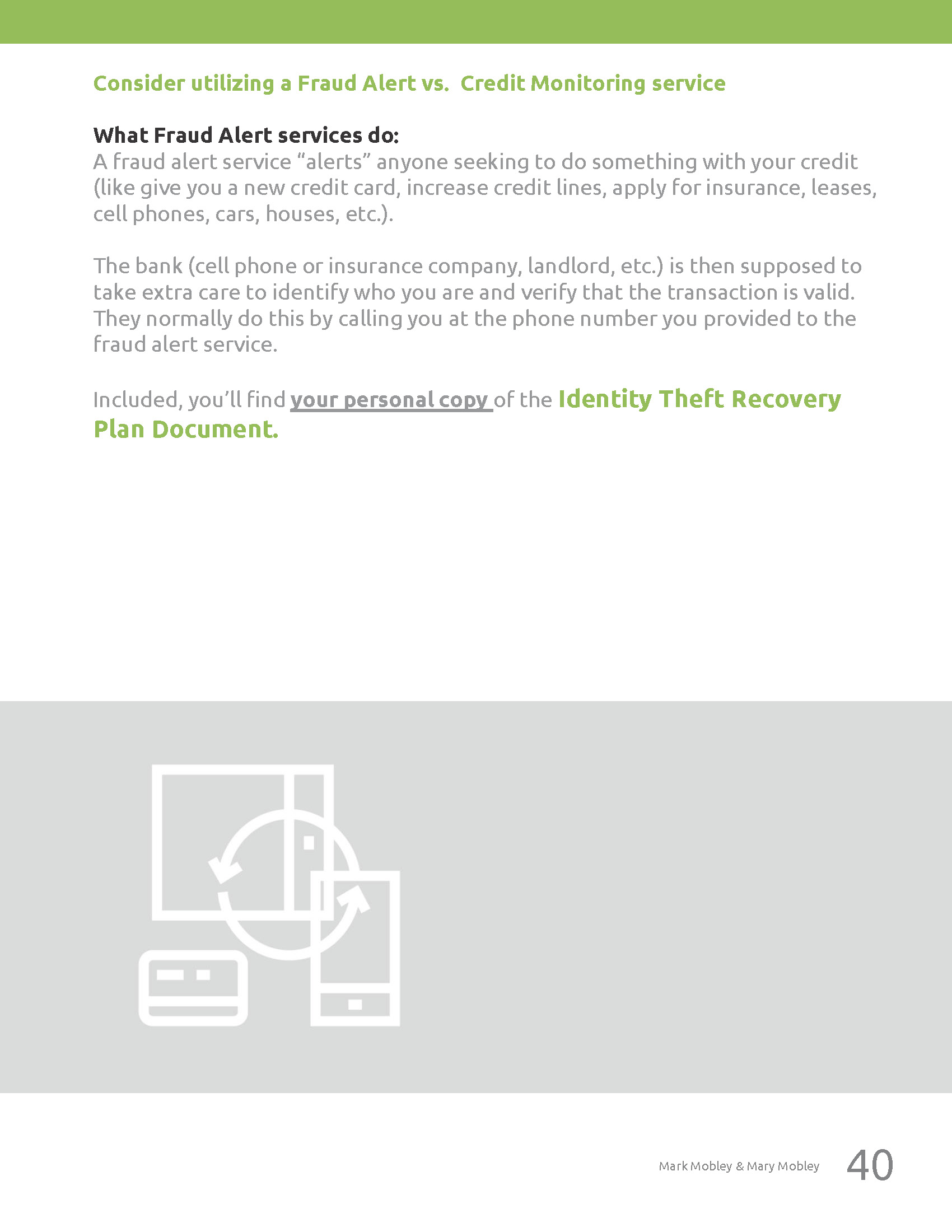 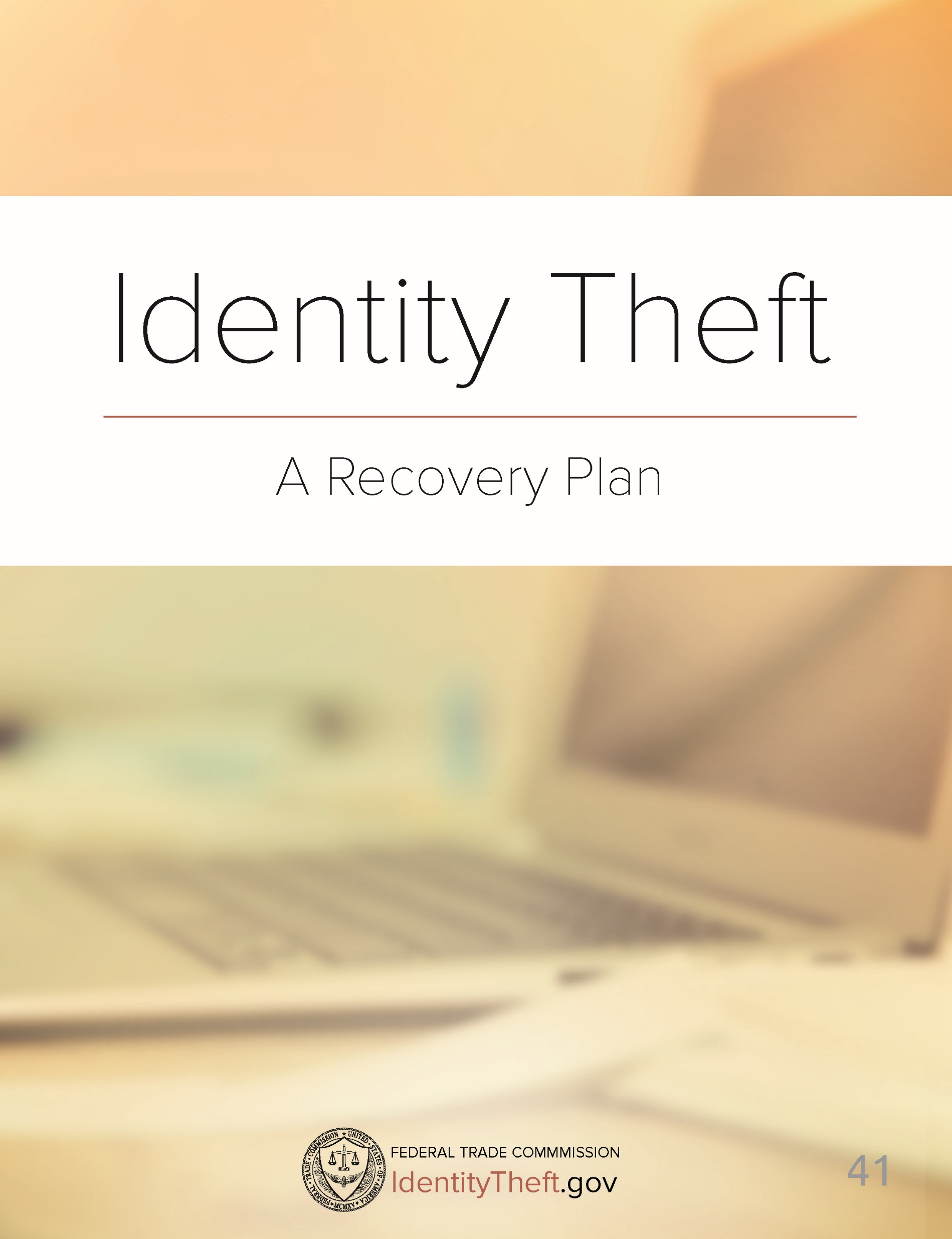 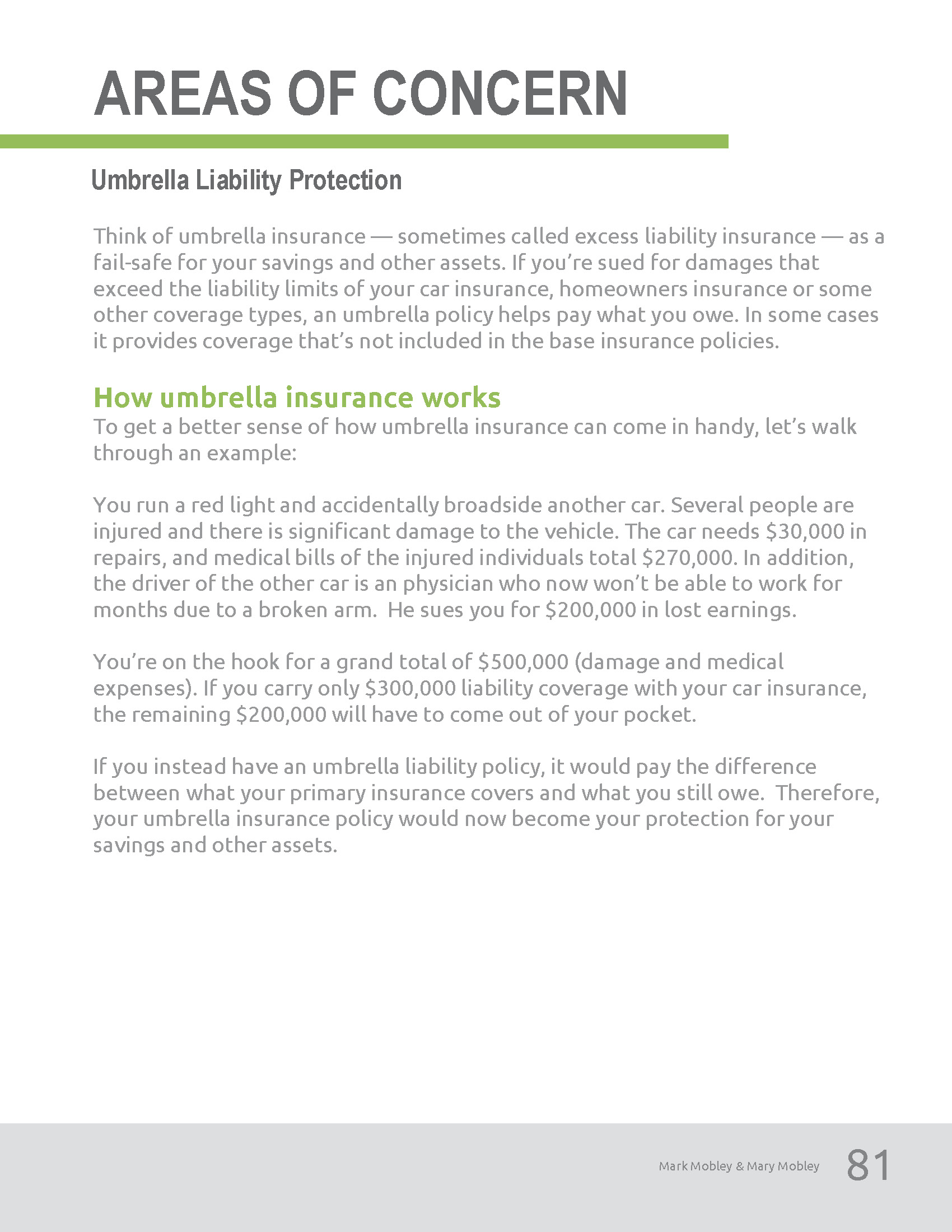 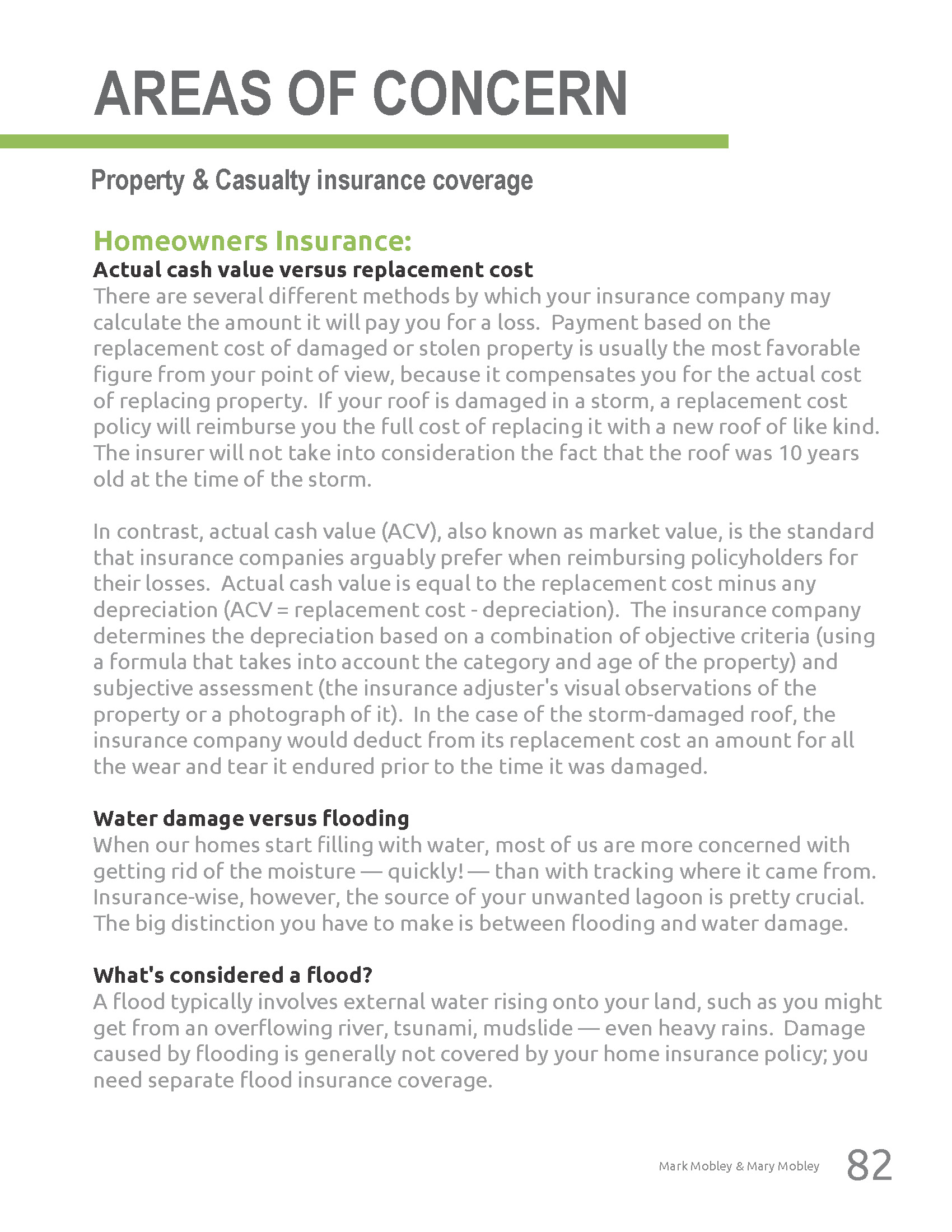 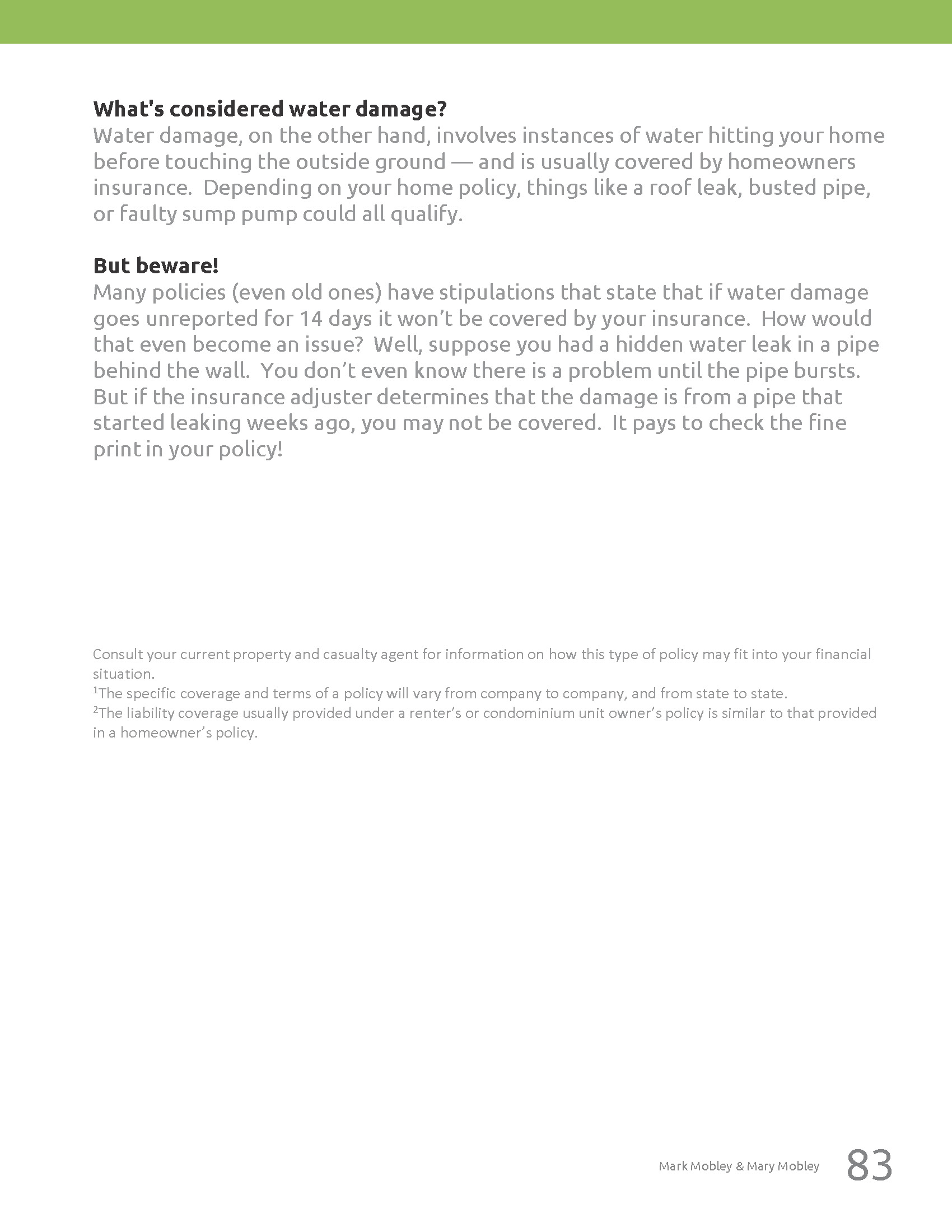 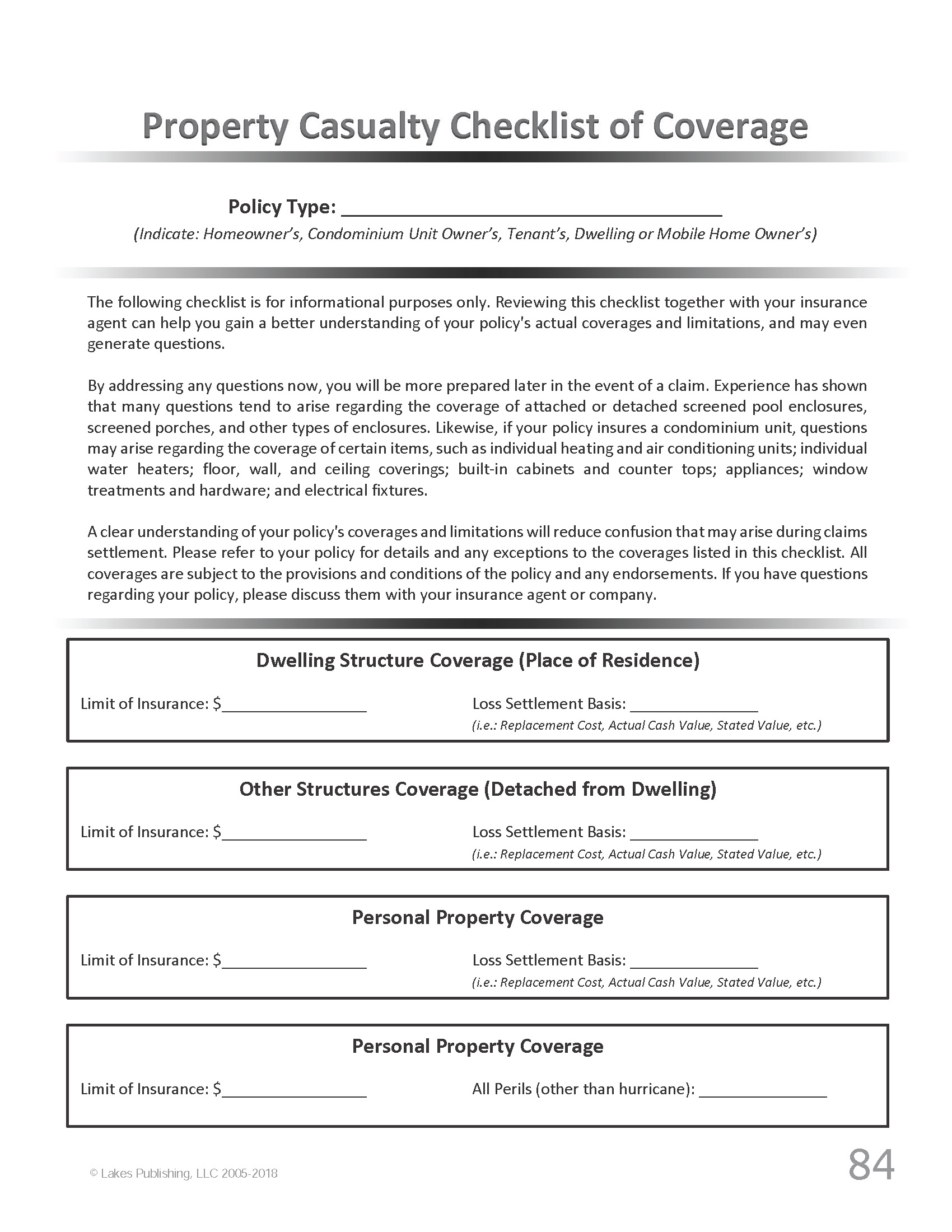 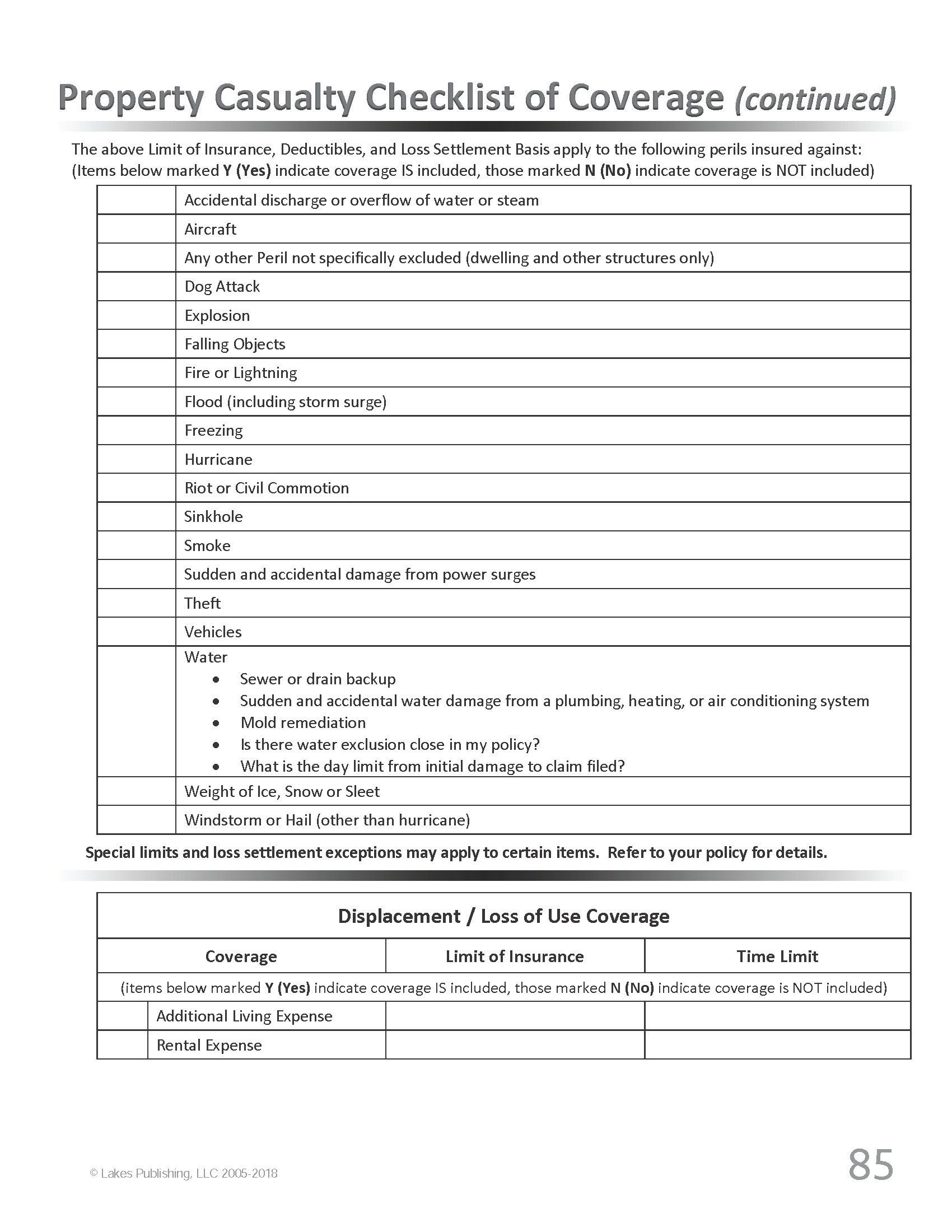 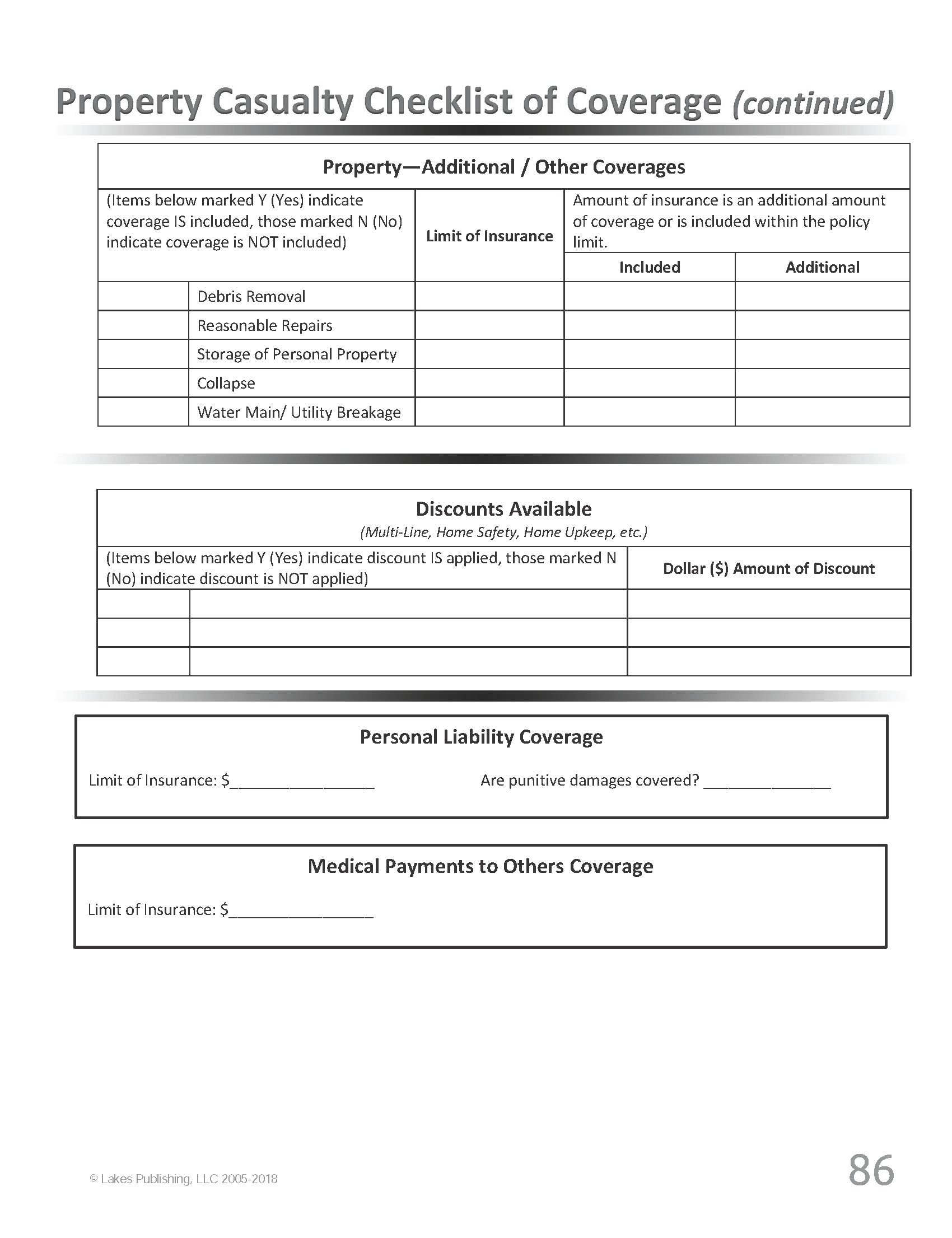 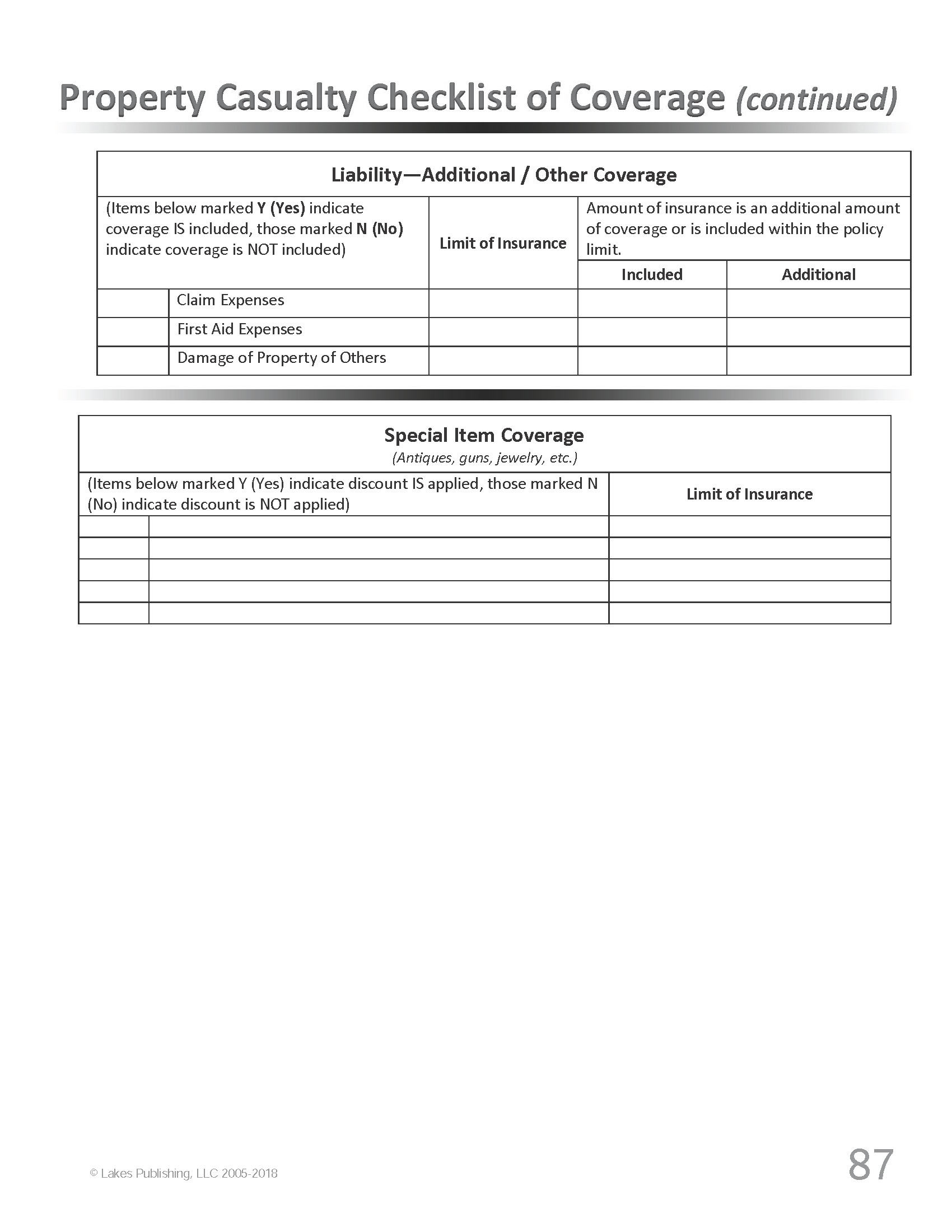